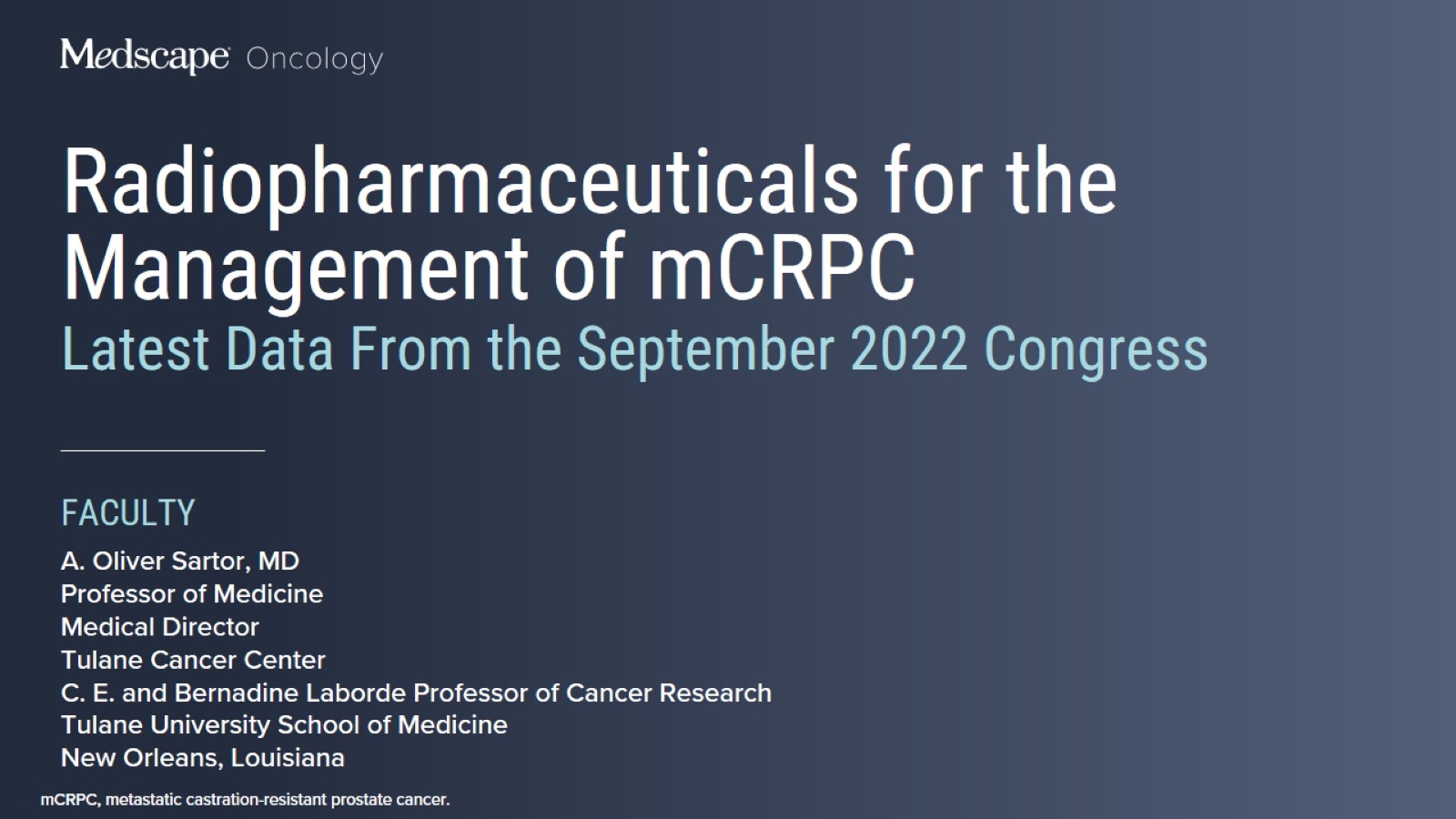 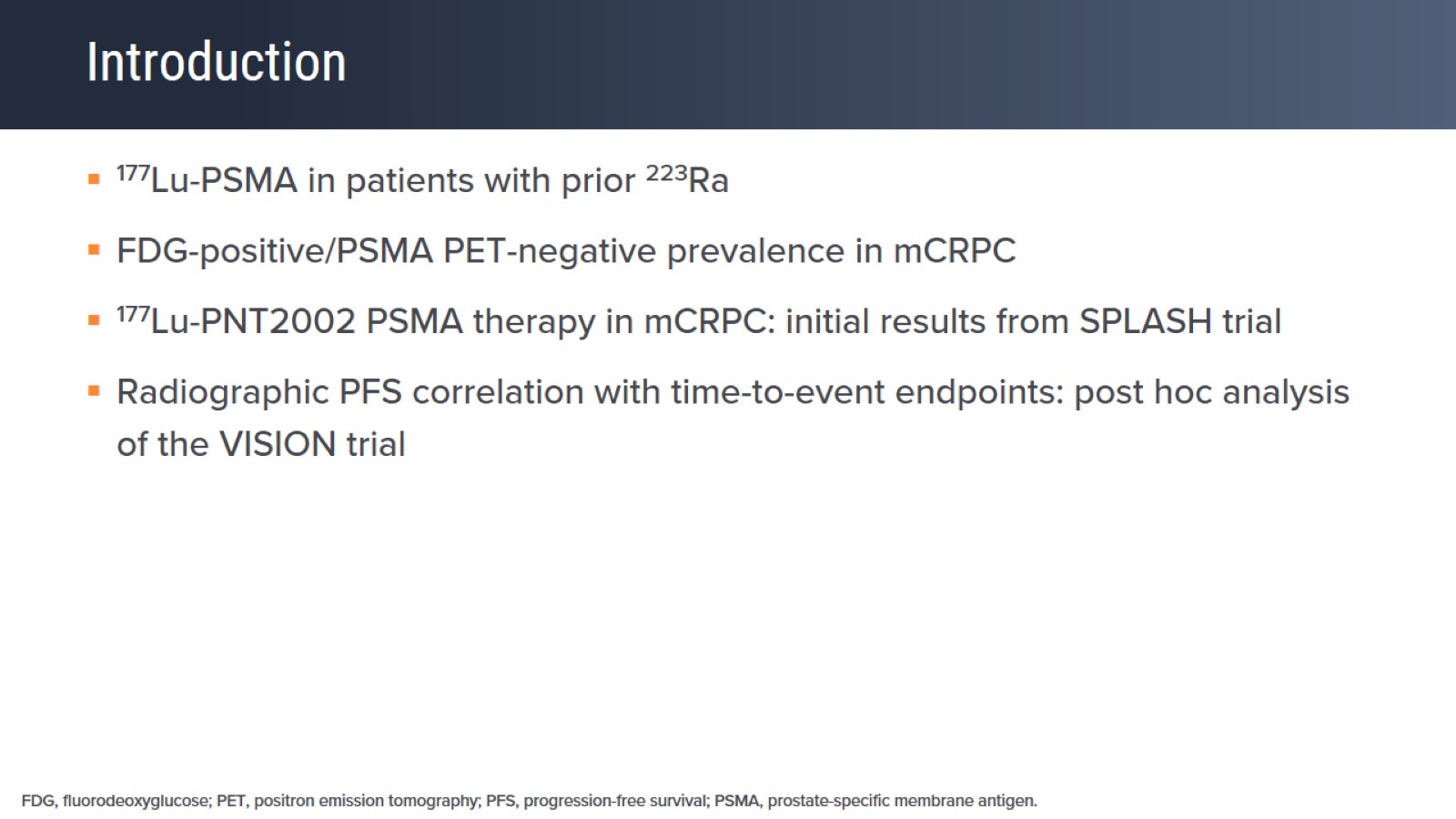 Introduction
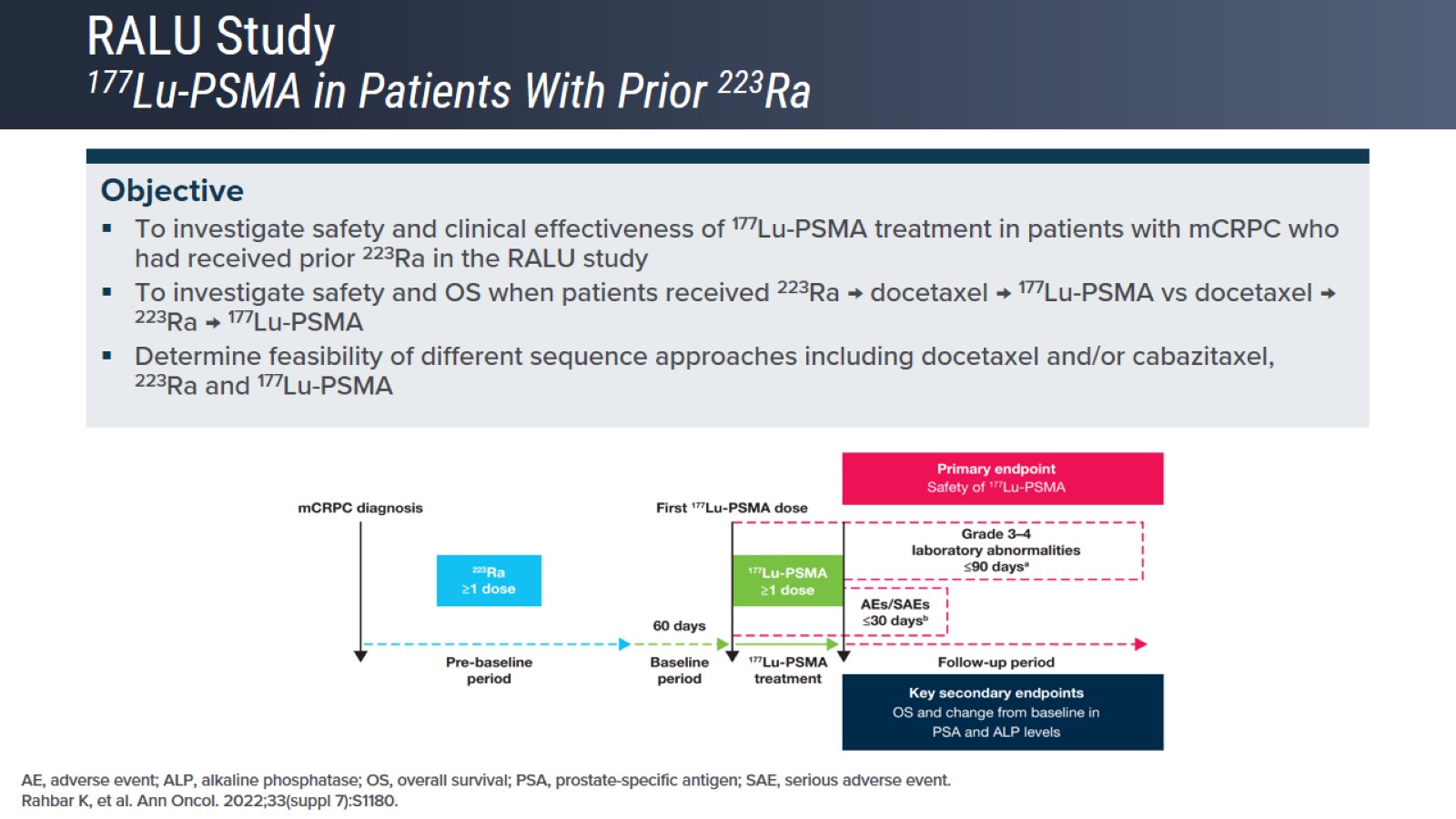 RALU Study177Lu-PSMA in Patients With Prior 223Ra
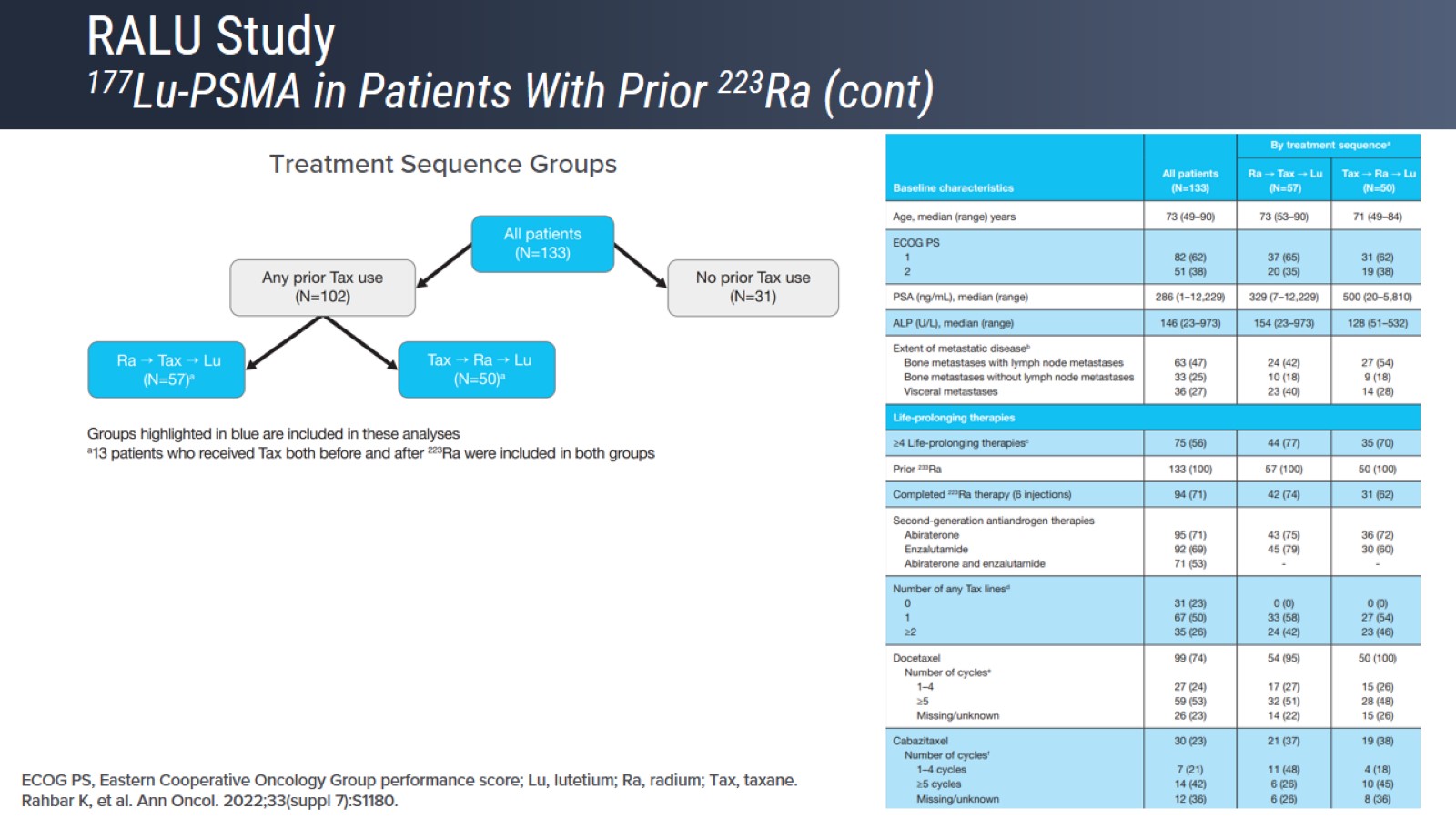 RALU Study177Lu-PSMA in Patients With Prior 223Ra (cont)
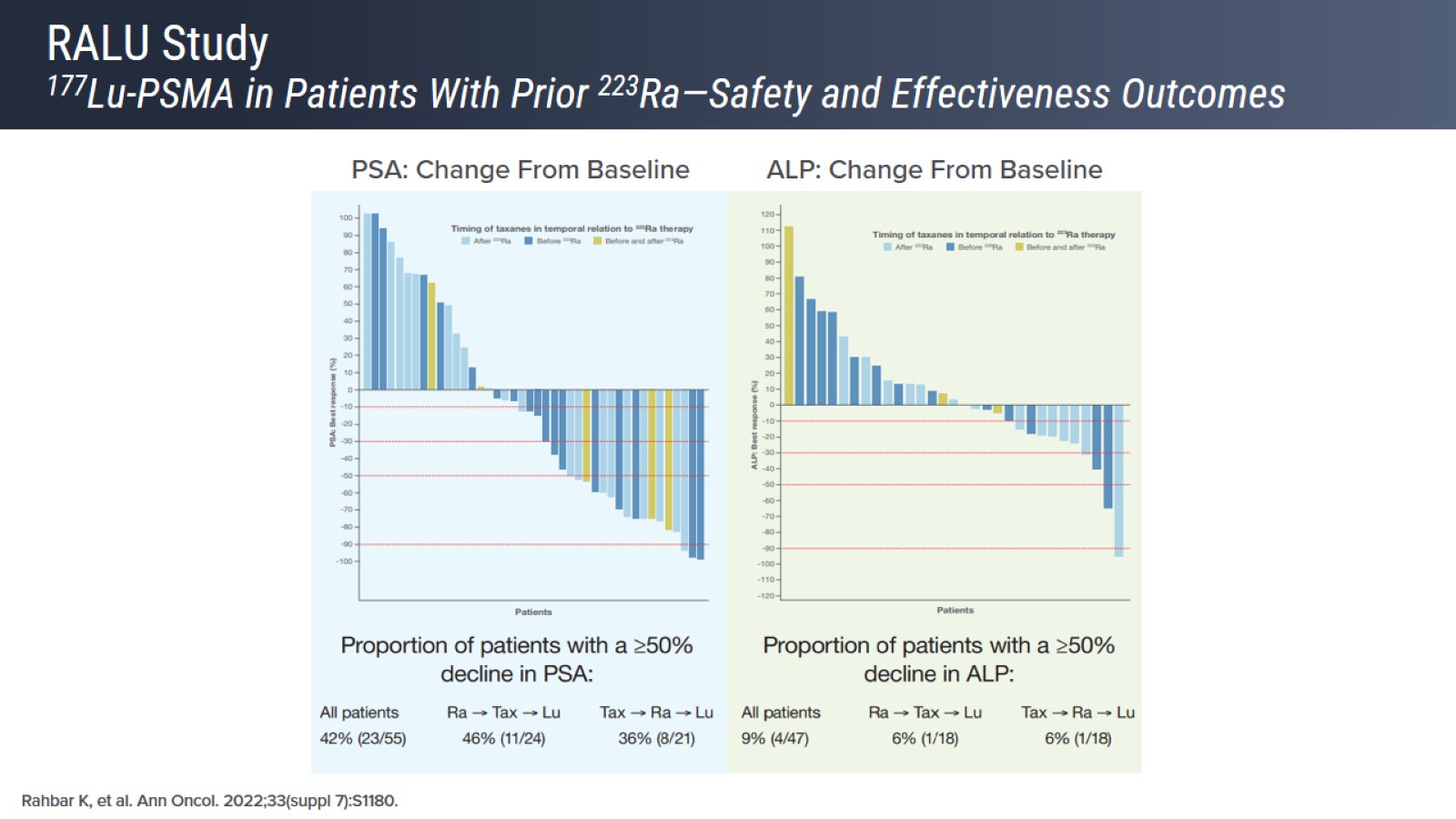 RALU Study177Lu-PSMA in Patients With Prior 223Ra—Safety and Effectiveness Outcomes
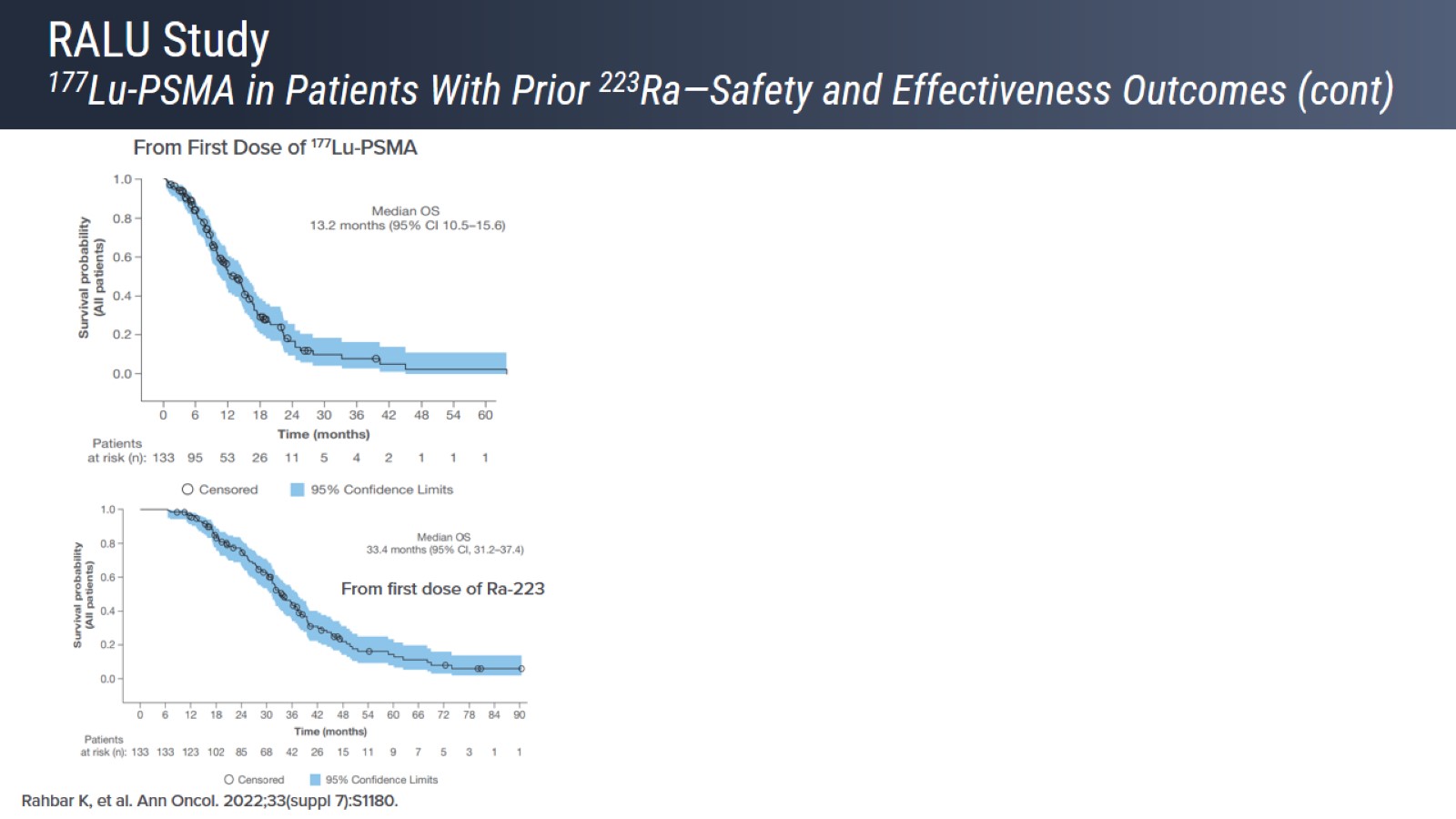 RALU Study177Lu-PSMA in Patients With Prior 223Ra—Safety and Effectiveness Outcomes (cont)
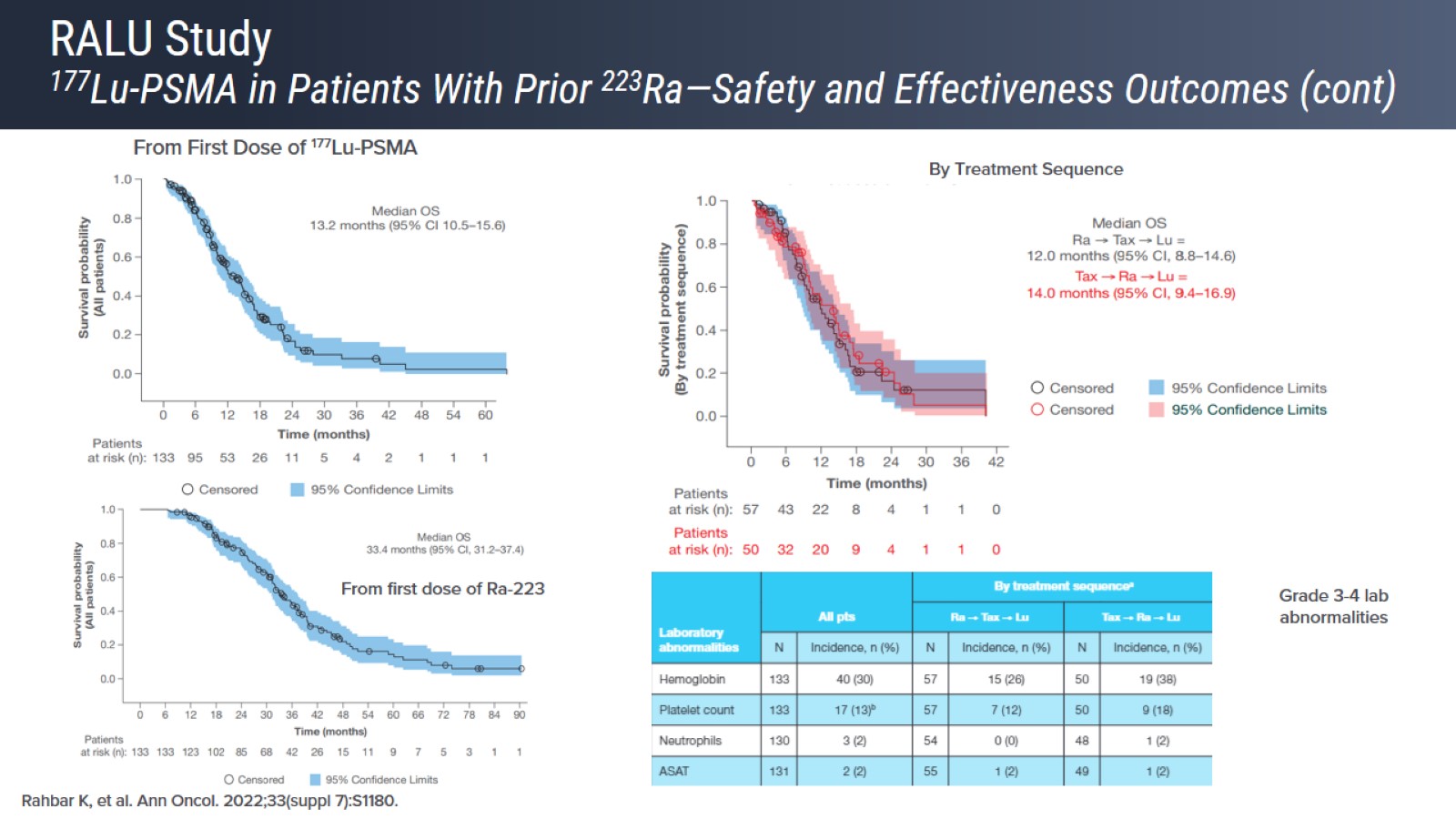 RALU Study177Lu-PSMA in Patients With Prior 223Ra—Safety and Effectiveness Outcomes (cont)
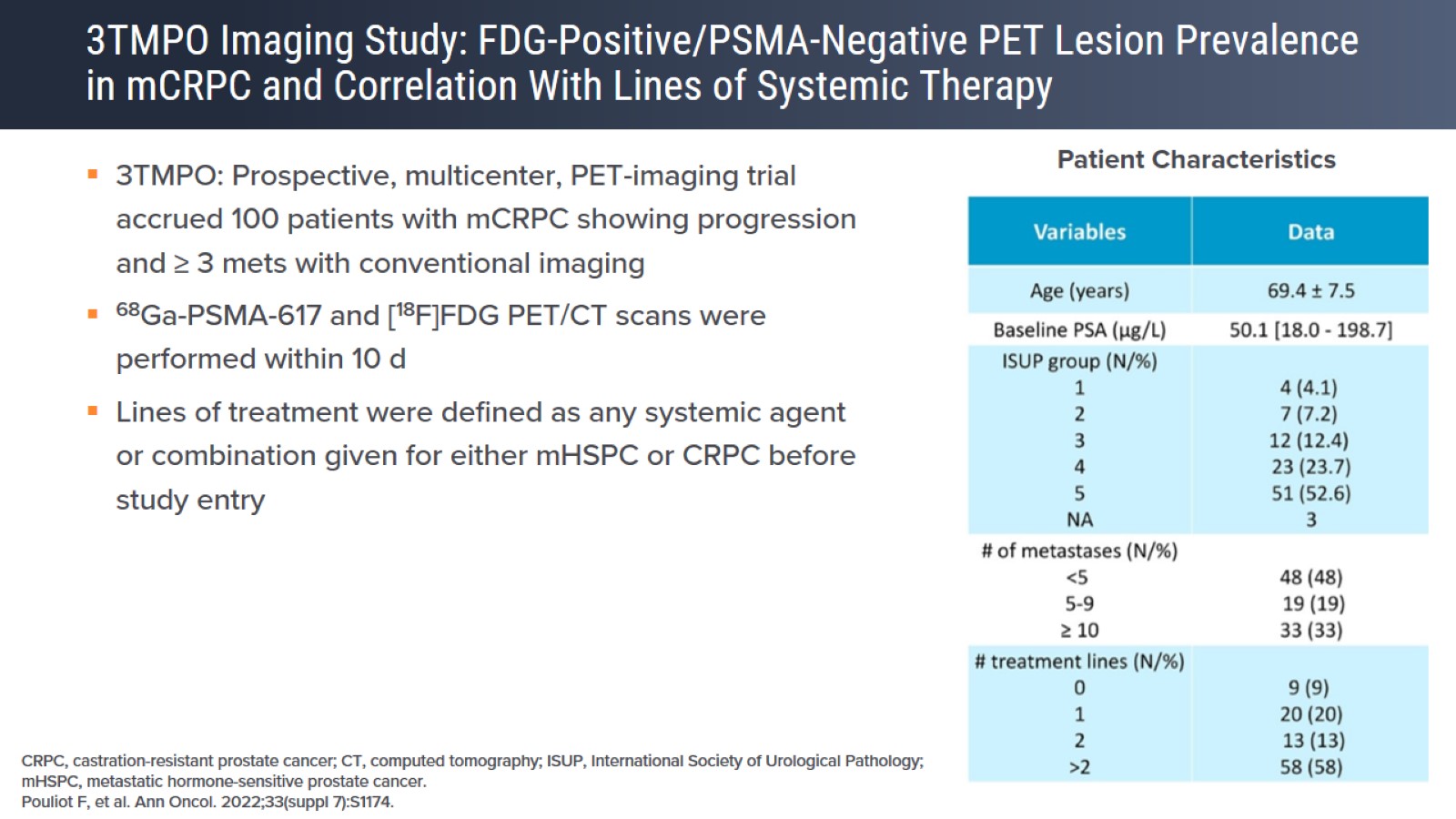 3TMPO Imaging Study: FDG-Positive/PSMA-Negative PET Lesion Prevalence in mCRPC and Correlation With Lines of Systemic Therapy
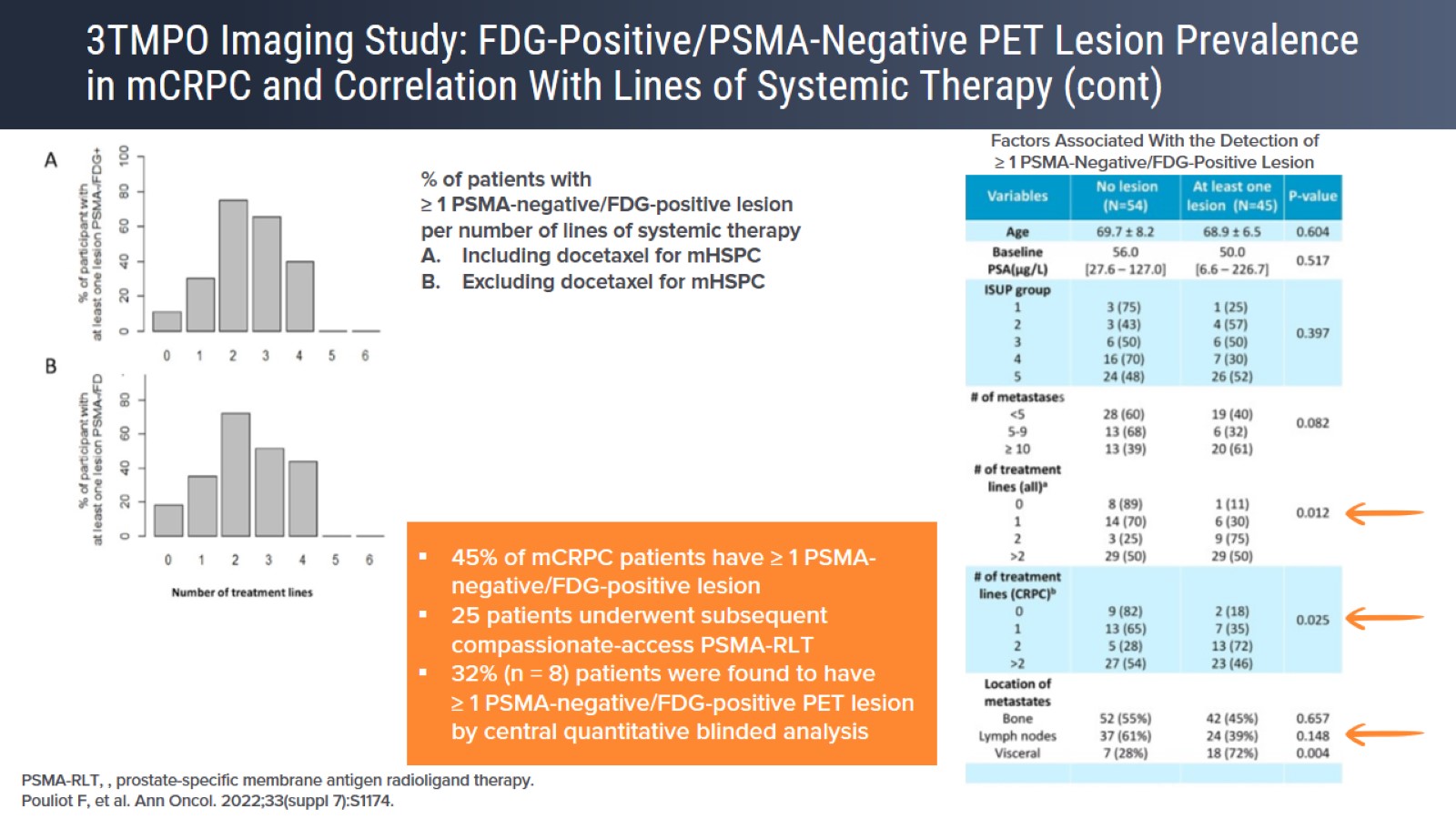 3TMPO Imaging Study: FDG-Positive/PSMA-Negative PET Lesion Prevalence in mCRPC and Correlation With Lines of Systemic Therapy (cont)
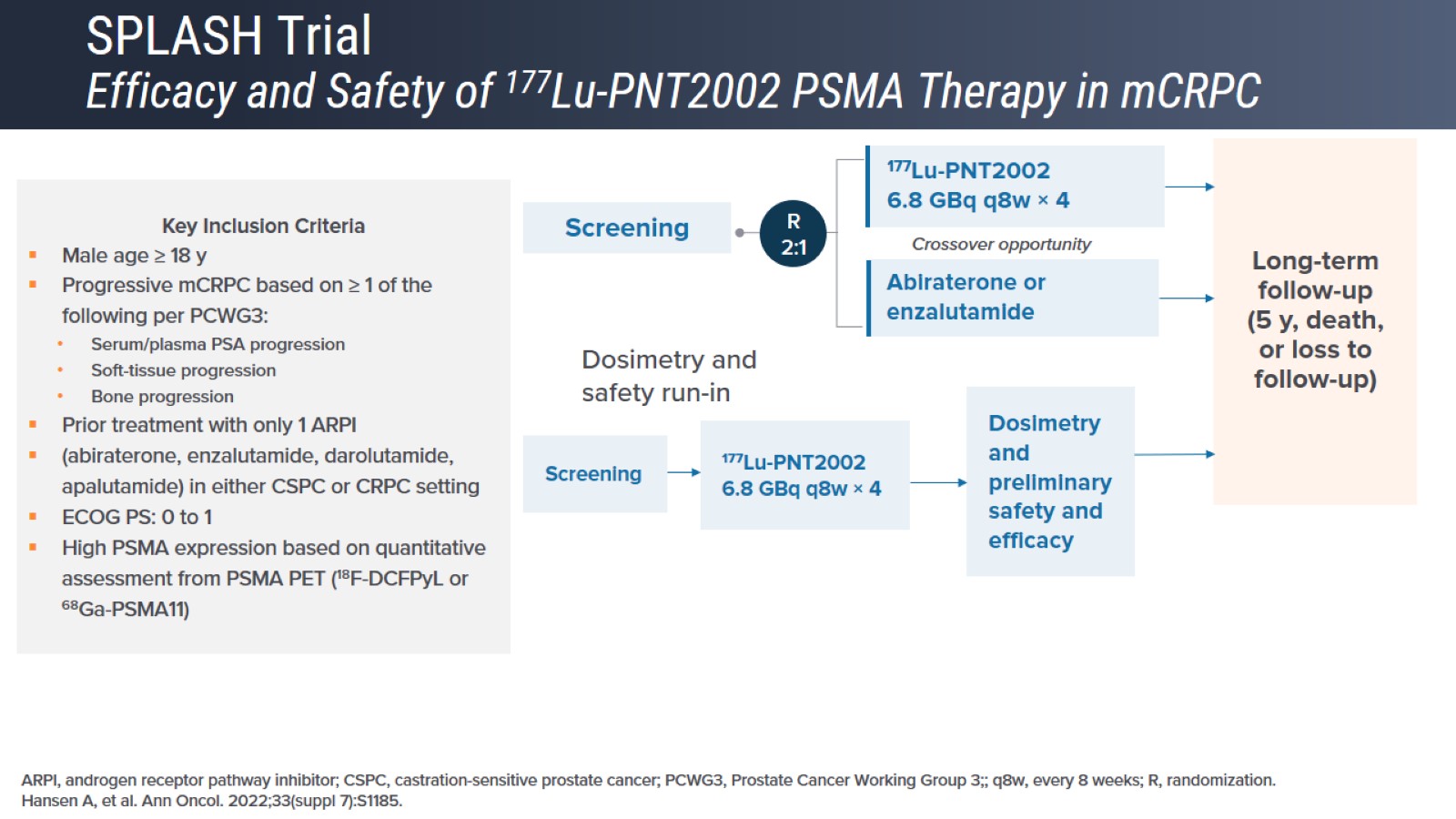 SPLASH TrialEfficacy and Safety of 177Lu-PNT2002 PSMA Therapy in mCRPC
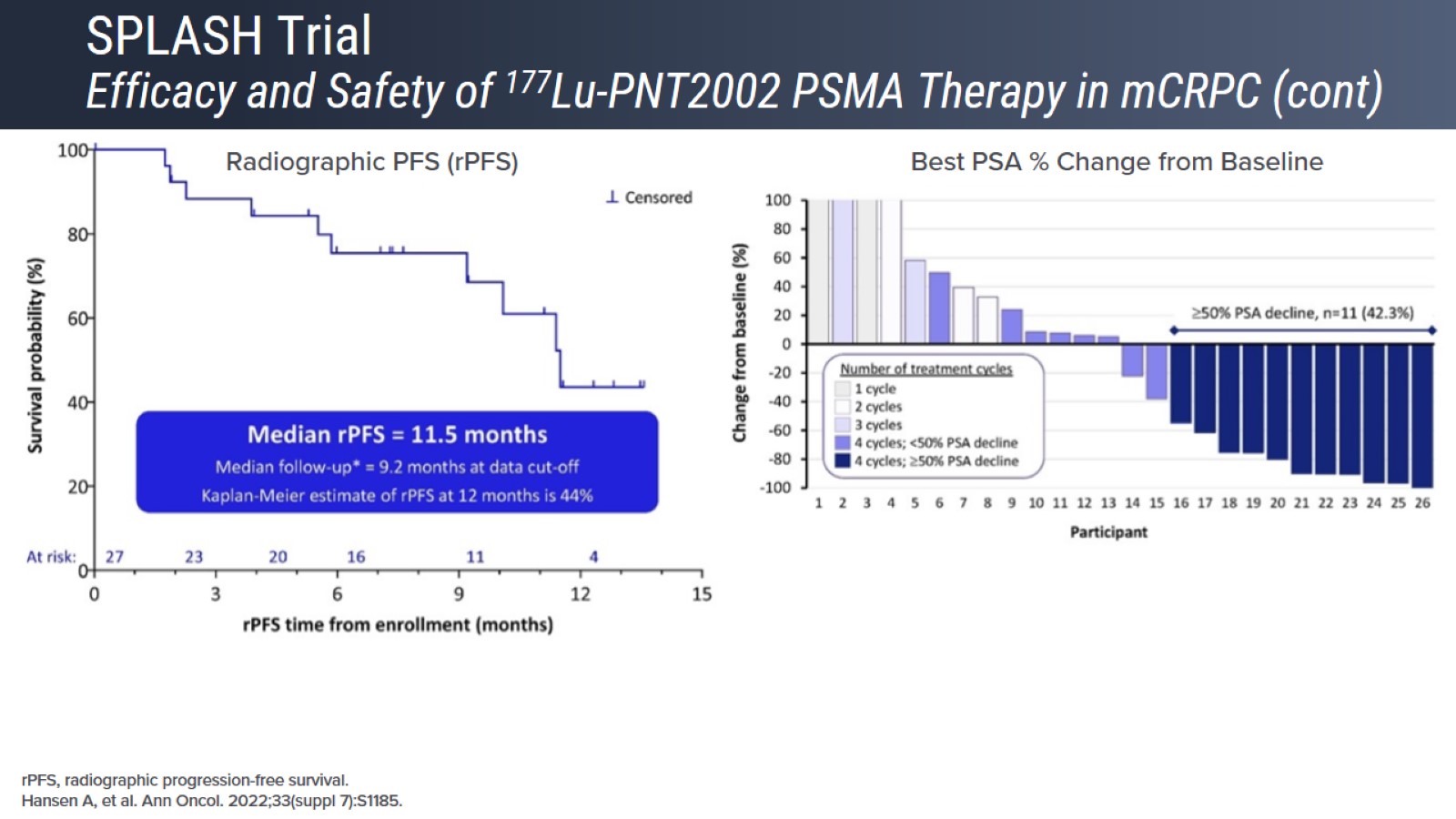 SPLASH TrialEfficacy and Safety of 177Lu-PNT2002 PSMA Therapy in mCRPC (cont)
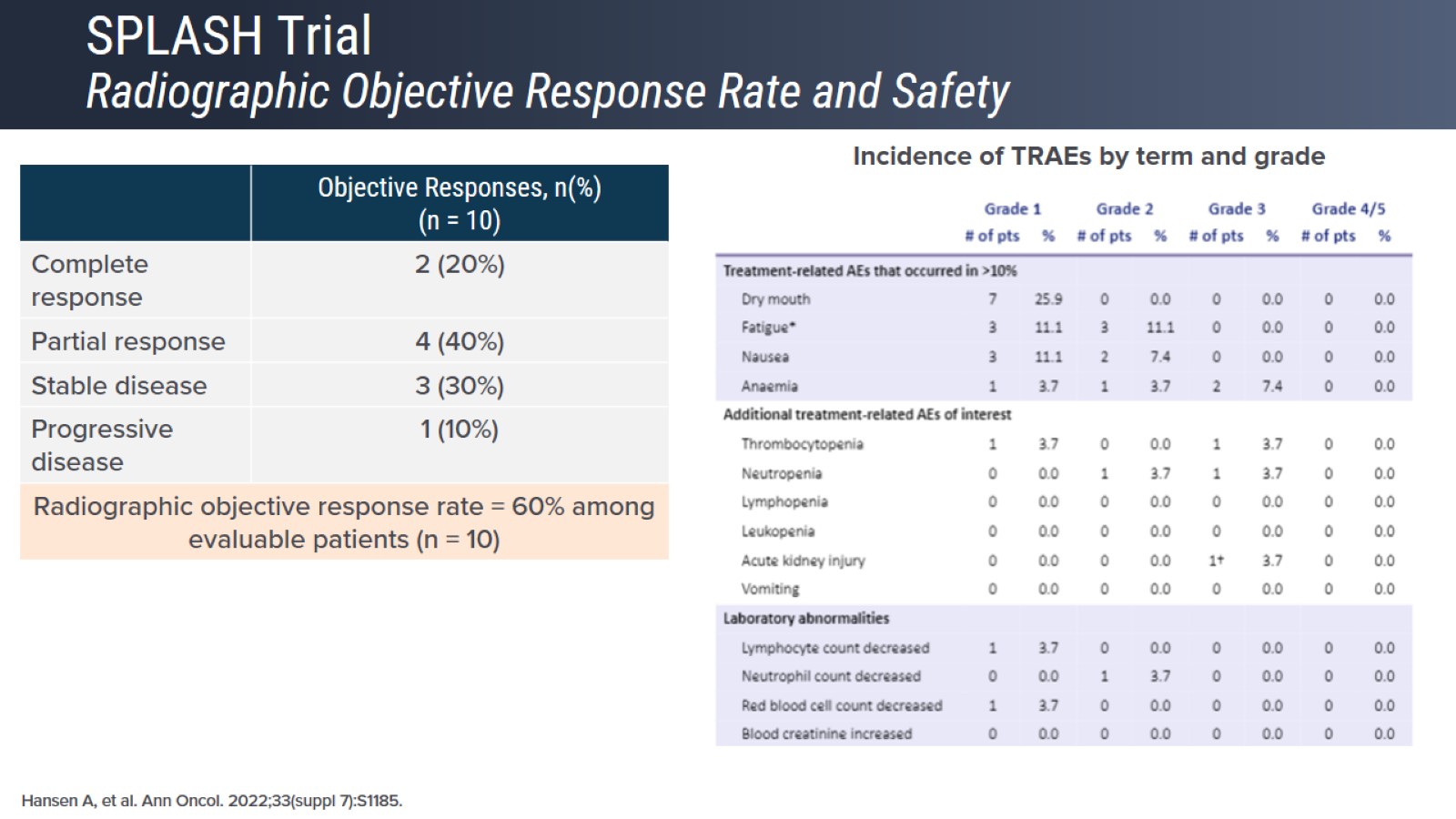 SPLASH TrialRadiographic Objective Response Rate and Safety
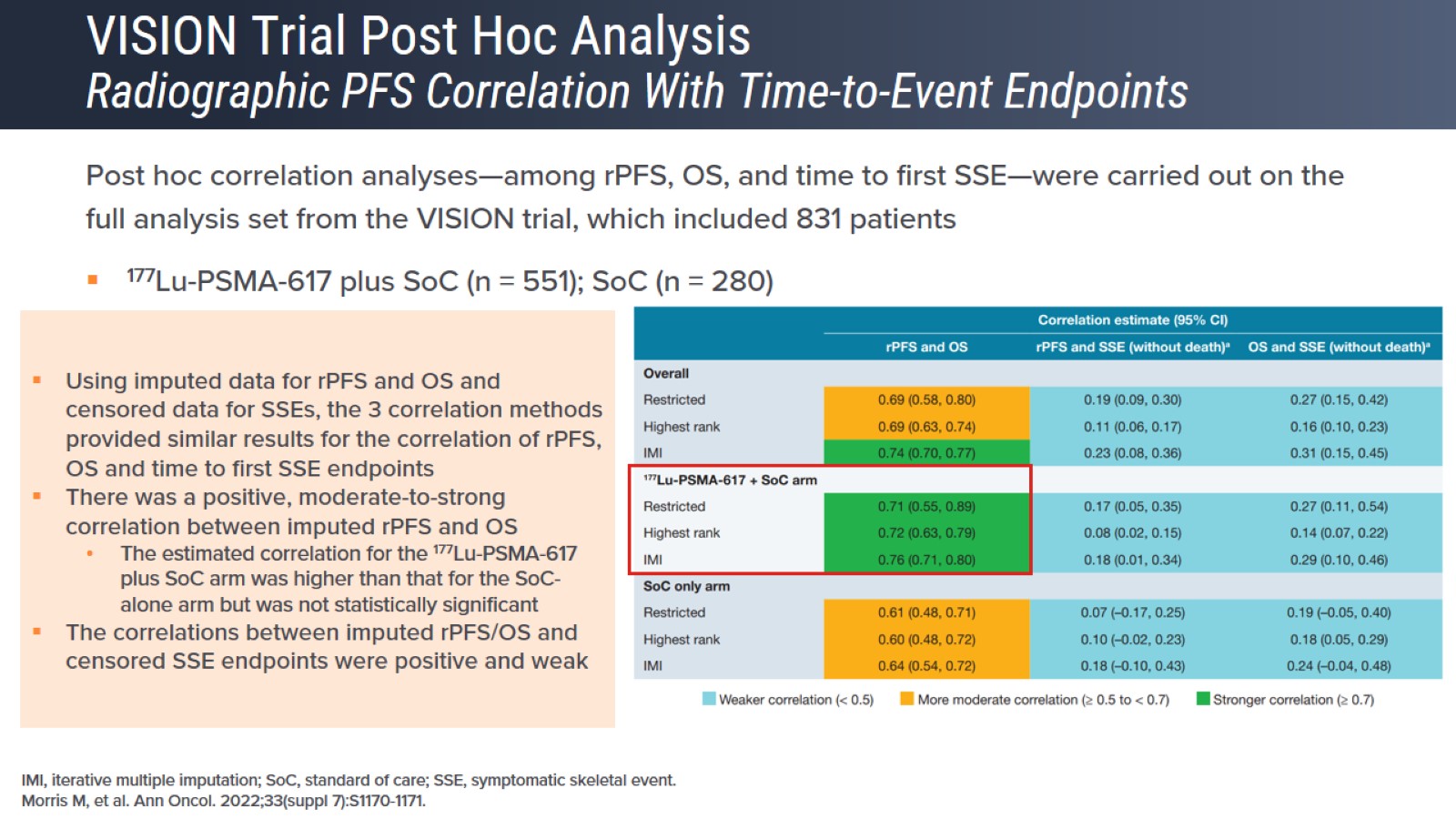 VISION Trial Post Hoc AnalysisRadiographic PFS Correlation With Time-to-Event Endpoints
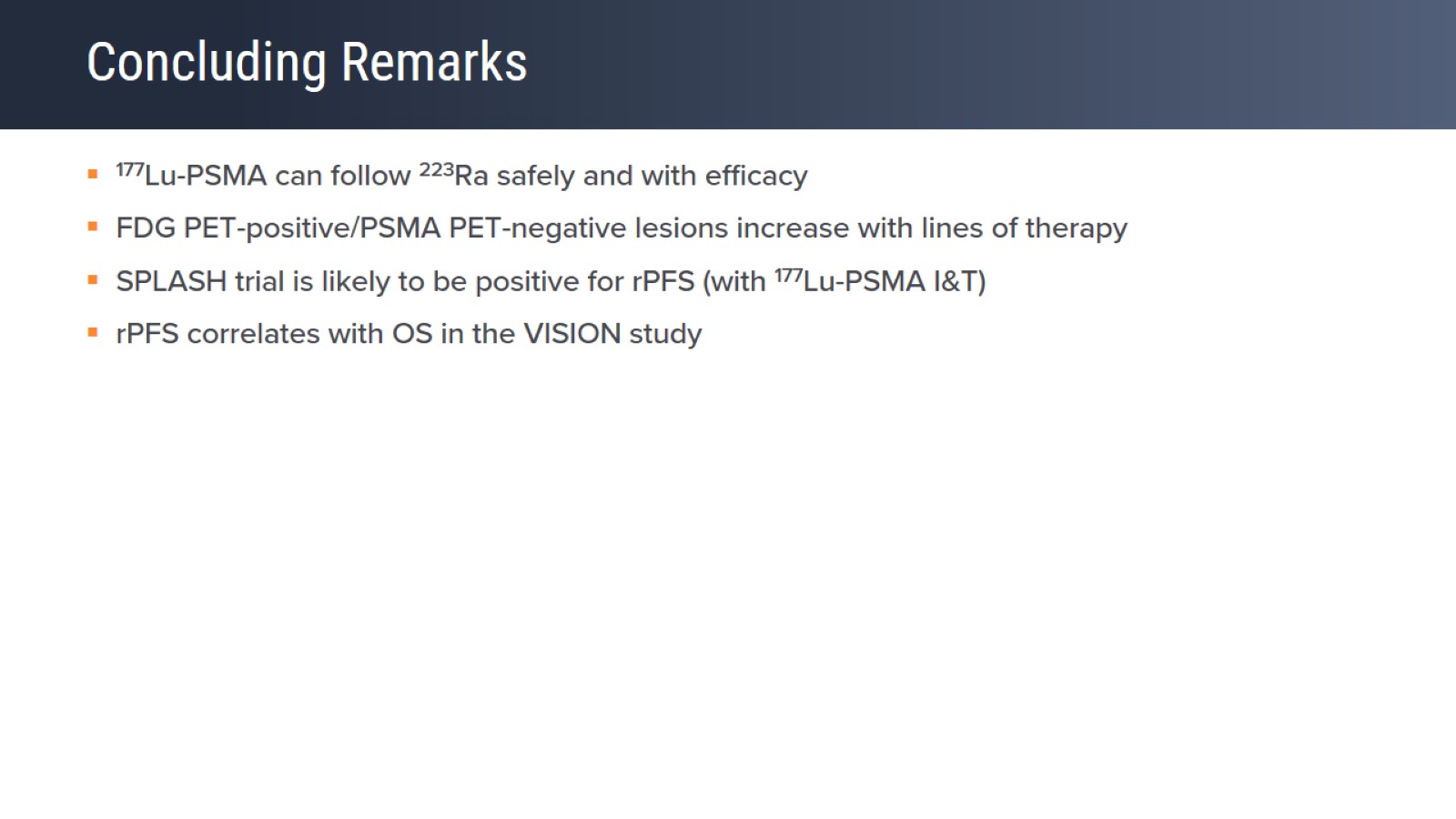 Concluding Remarks
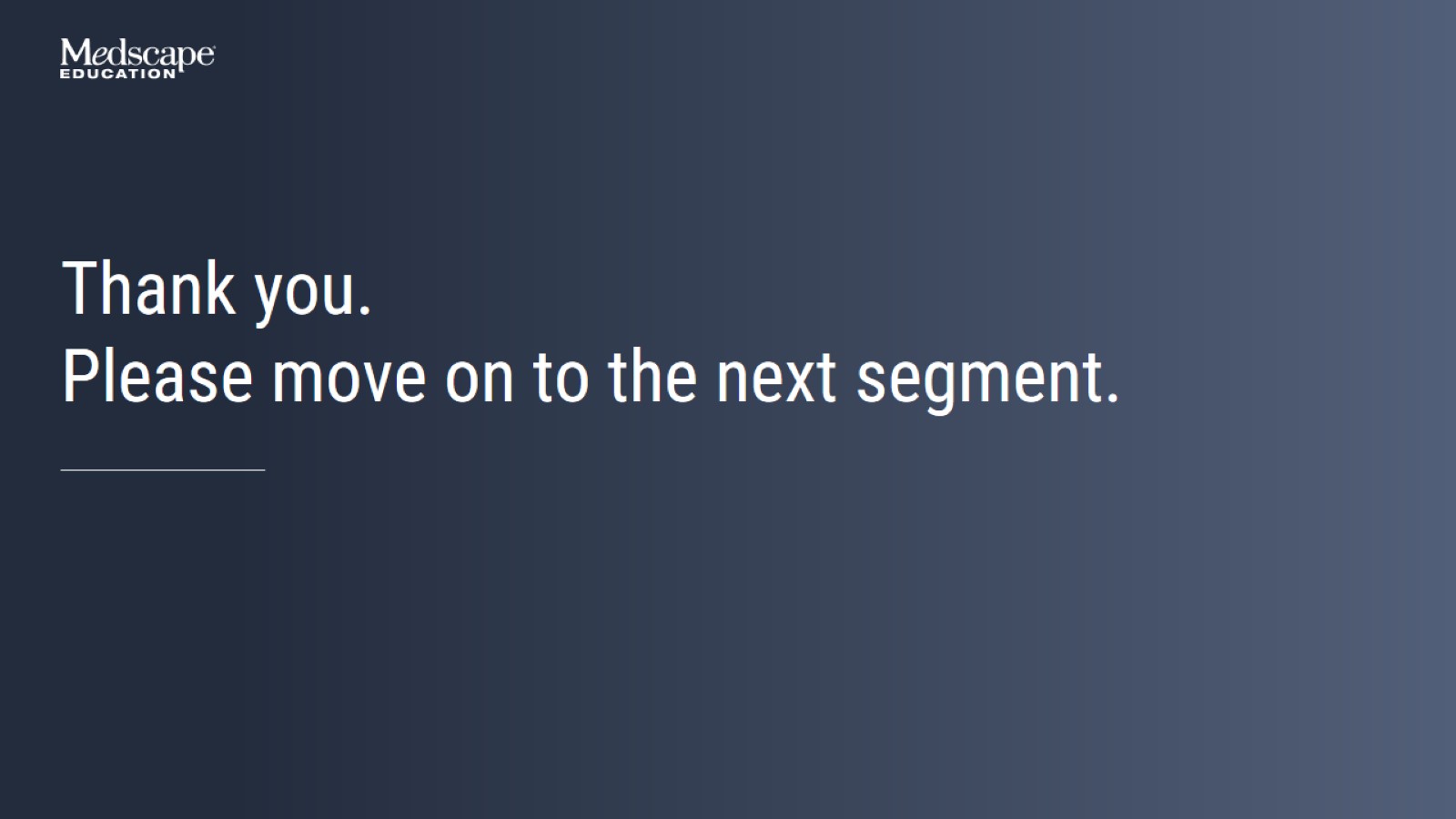 Thank you. Please move on to the next segment.
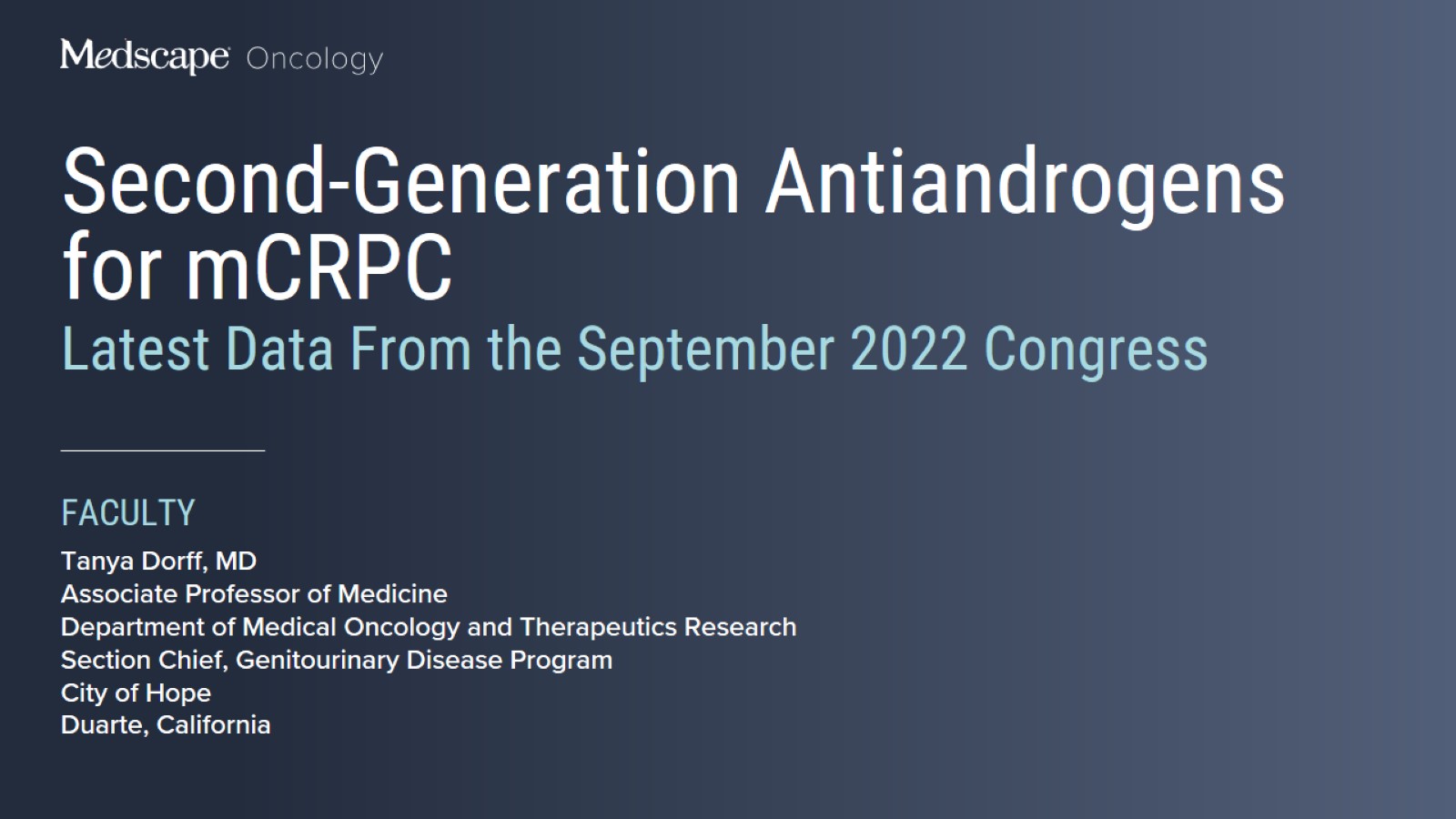 Intro Slide
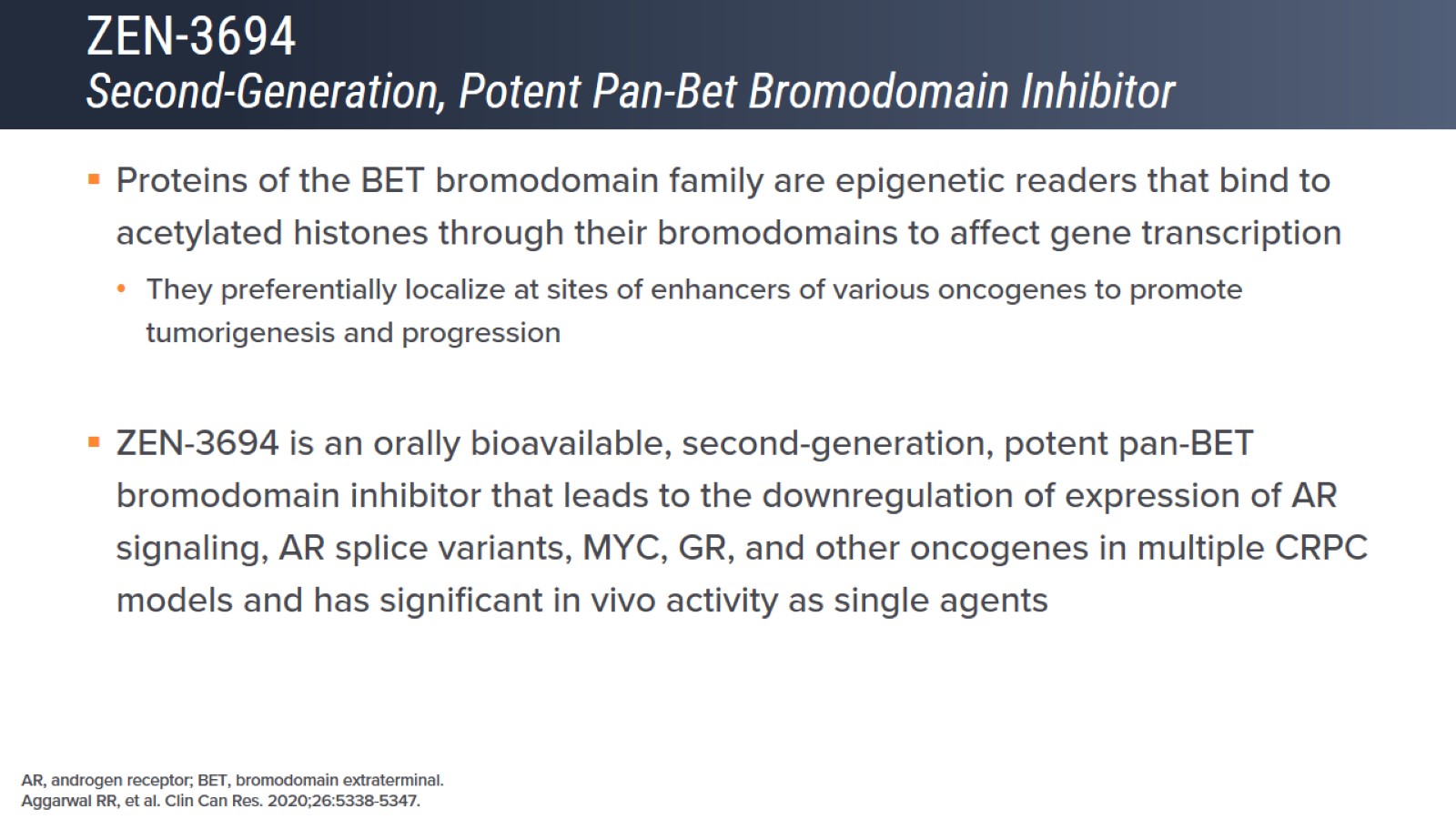 ZEN-3694Second-Generation, Potent Pan-Bet Bromodomain Inhibitor
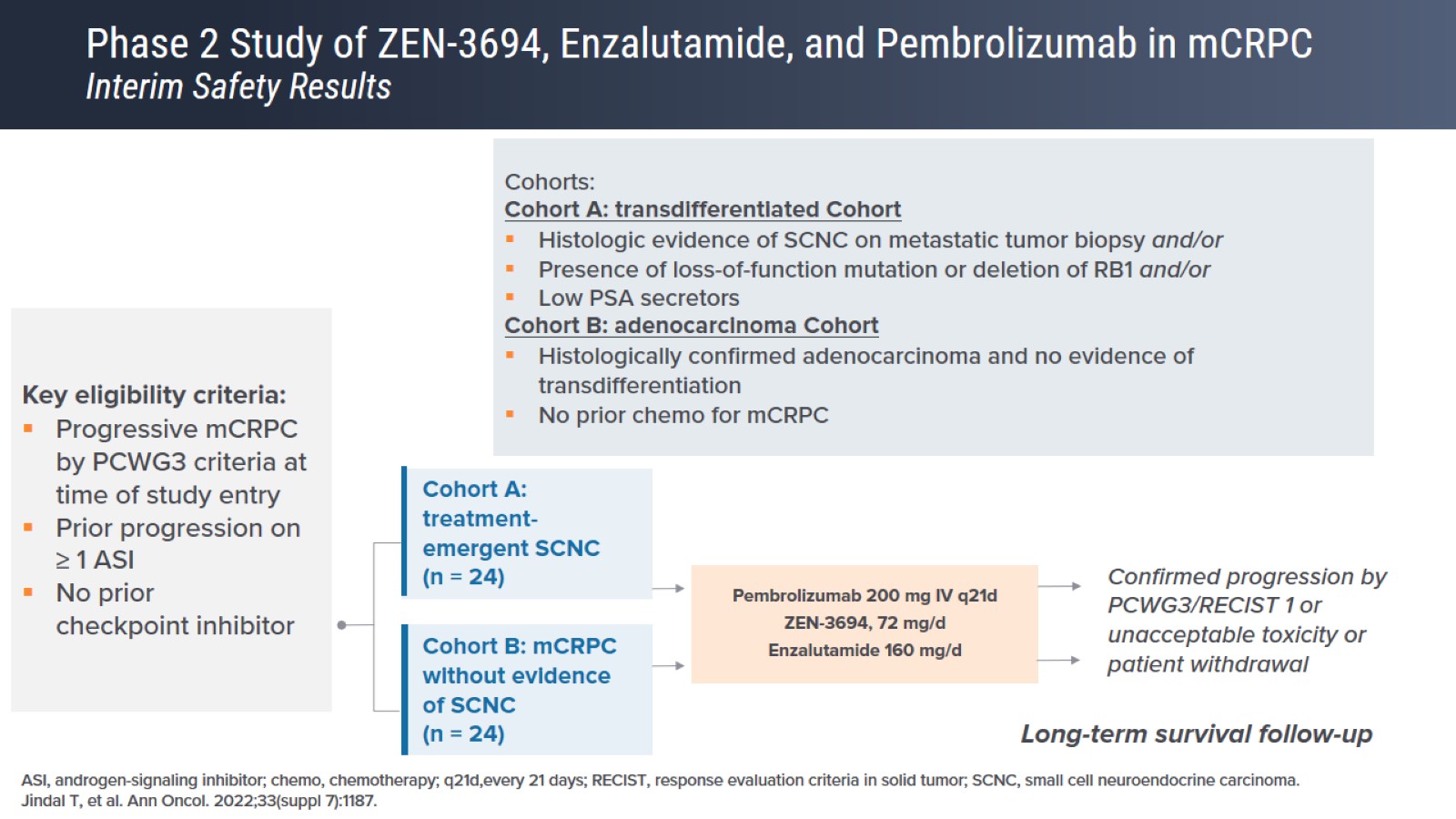 Phase 2 Study of ZEN-3694, Enzalutamide, and Pembrolizumab in mCRPCInterim Safety Results
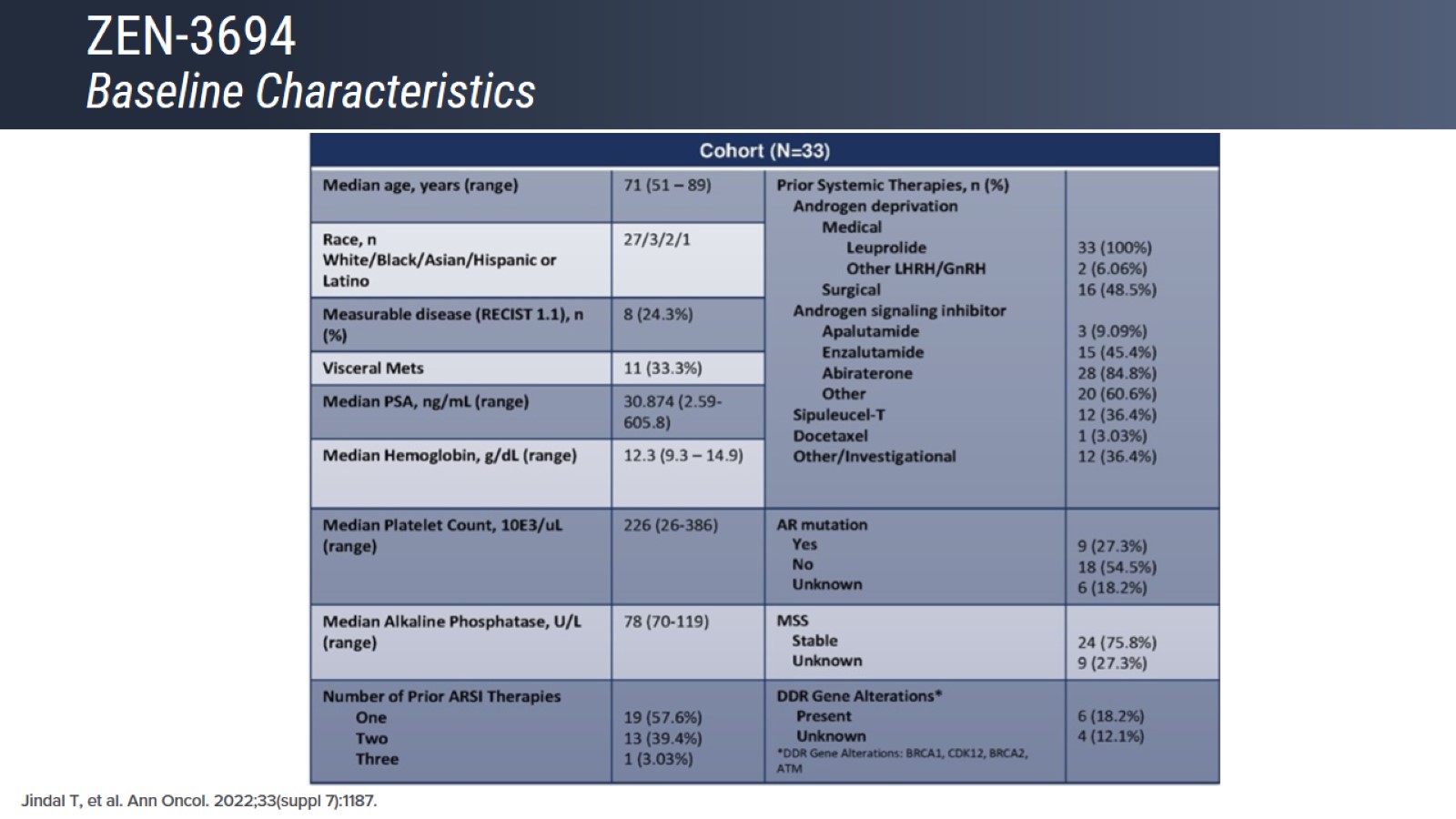 ZEN-3694Baseline Characteristics
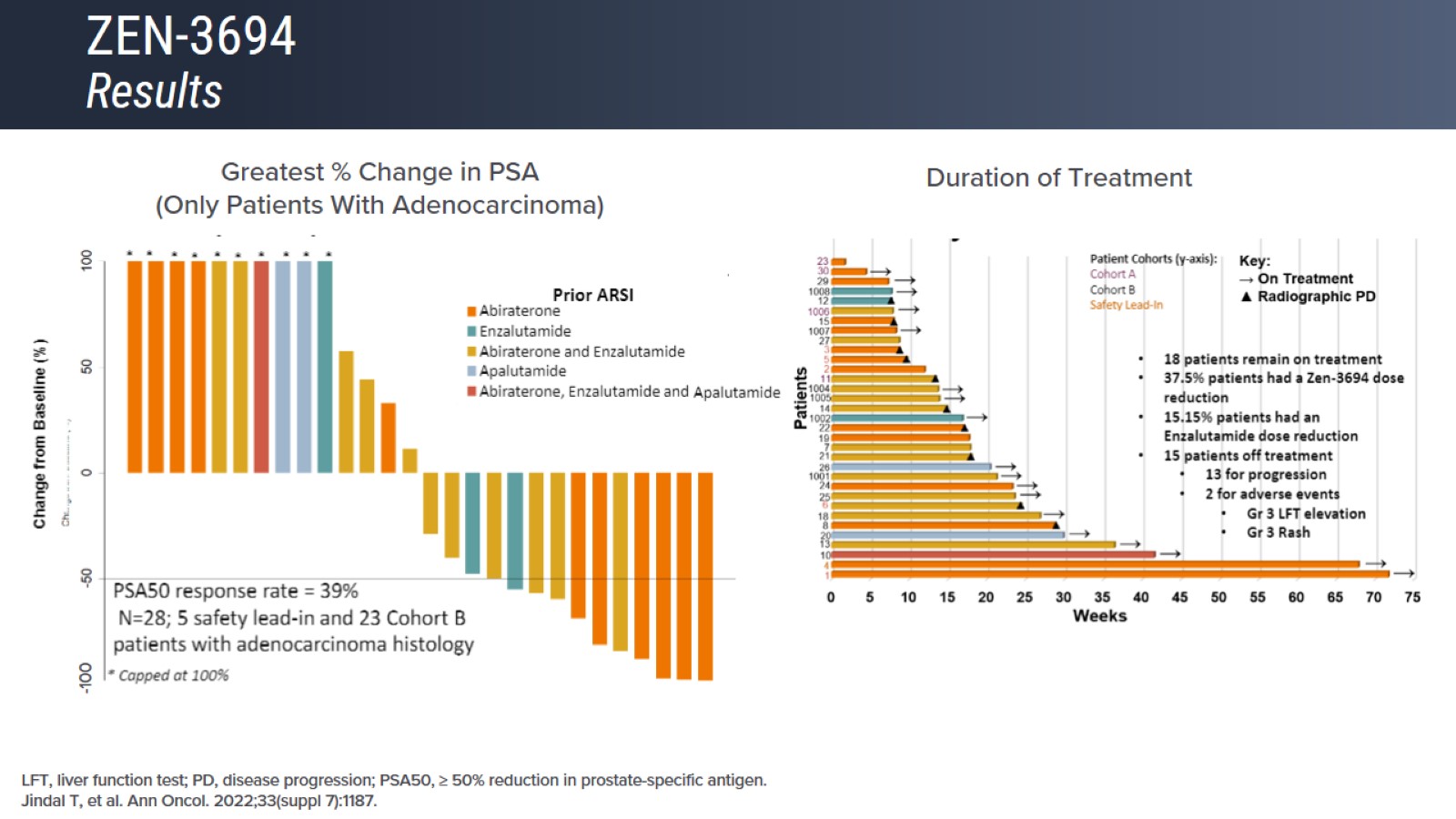 ZEN-3694Results
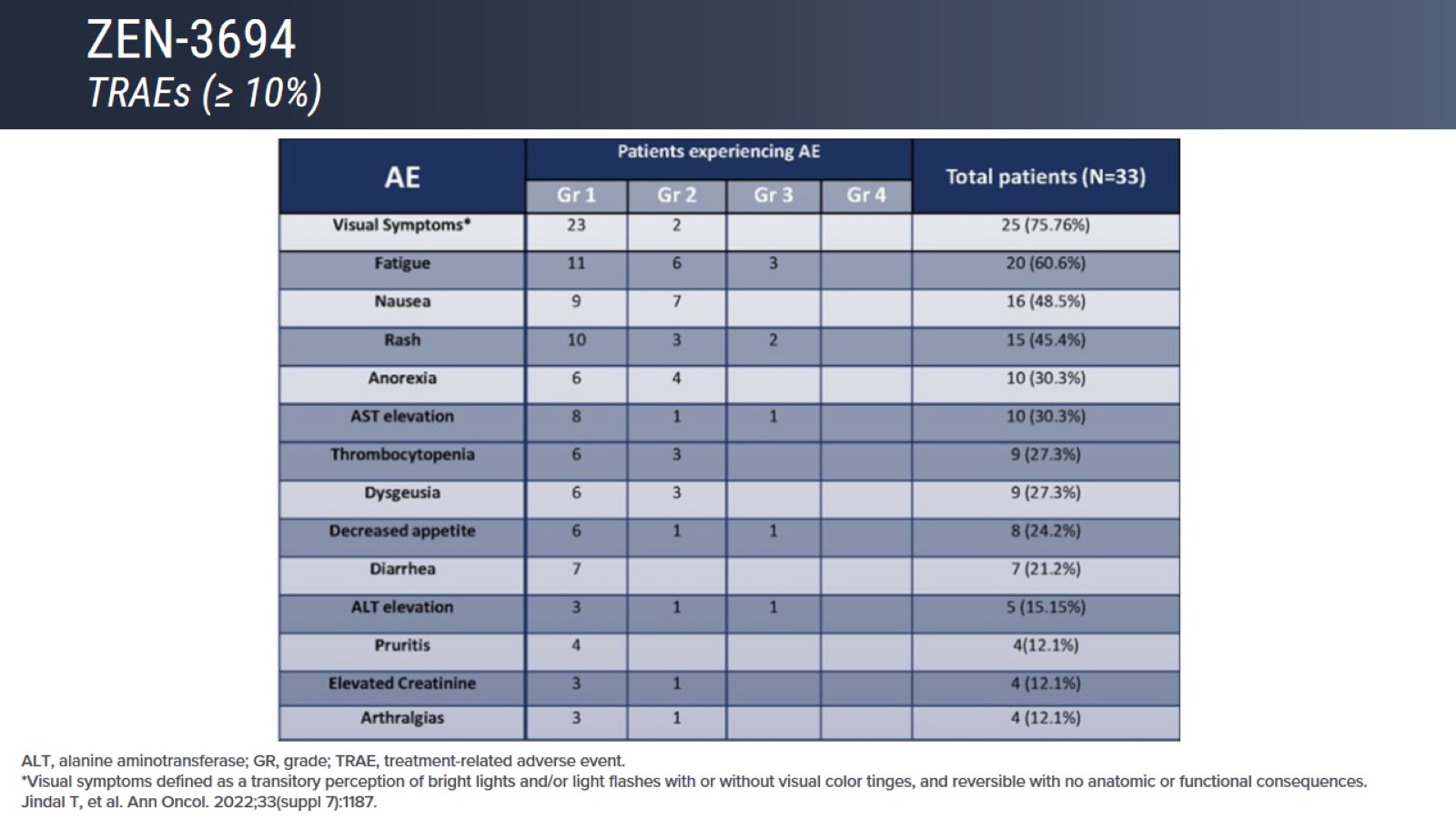 ZEN-3694TRAEs (≥ 10%)
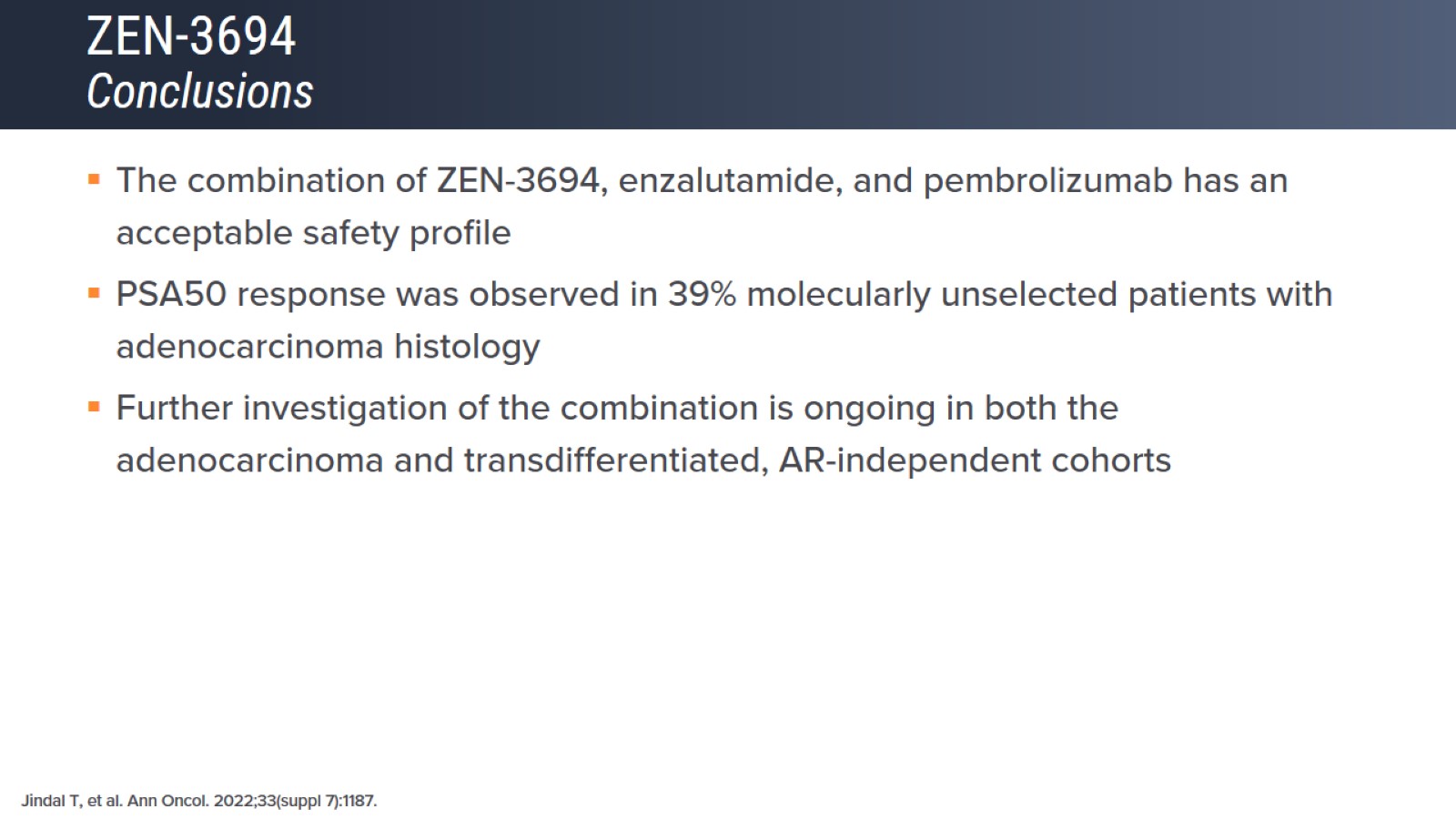 ZEN-3694Conclusions
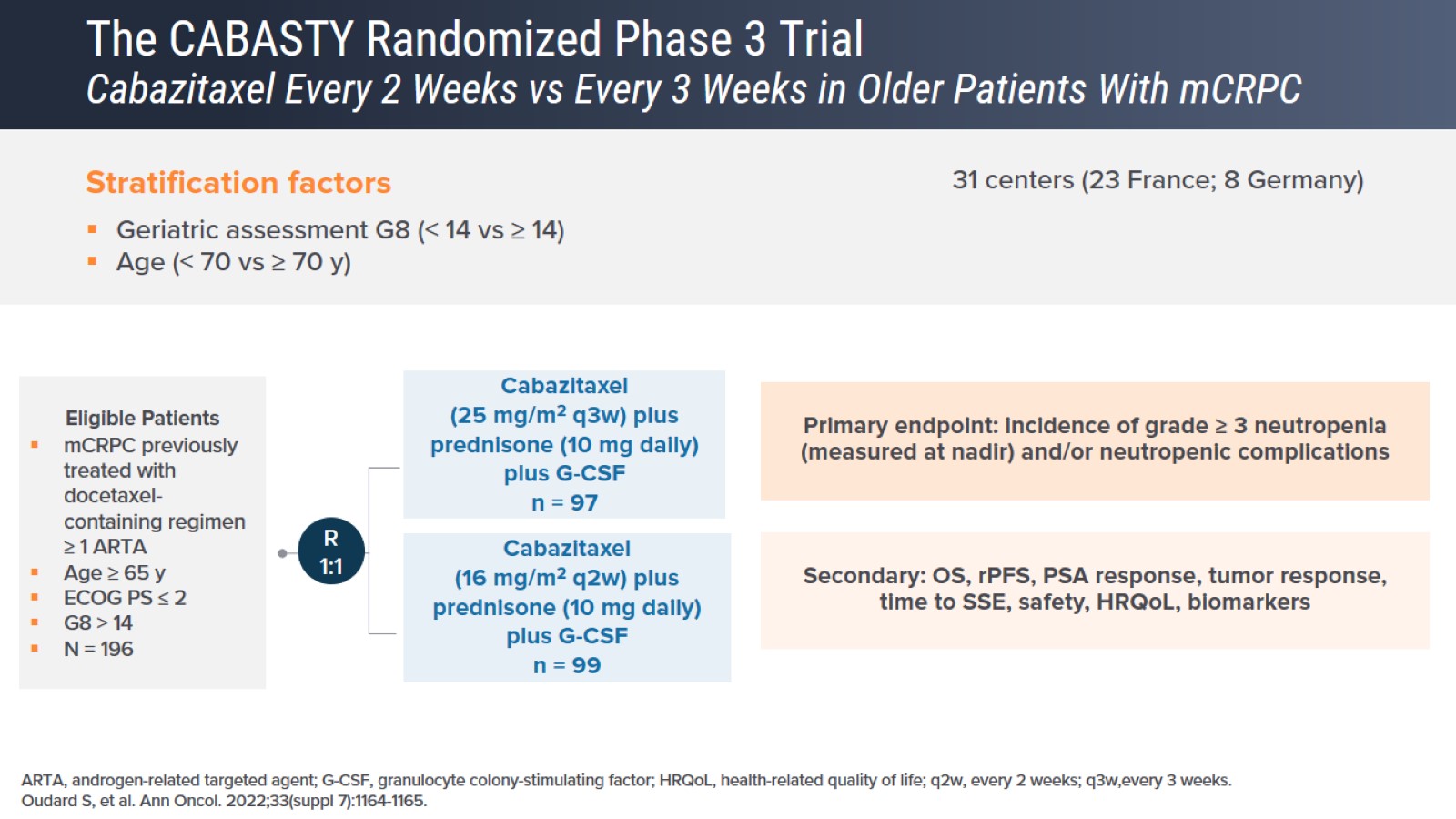 The CABASTY Randomized Phase 3 TrialCabazitaxel Every 2 Weeks vs Every 3 Weeks in Older Patients With mCRPC
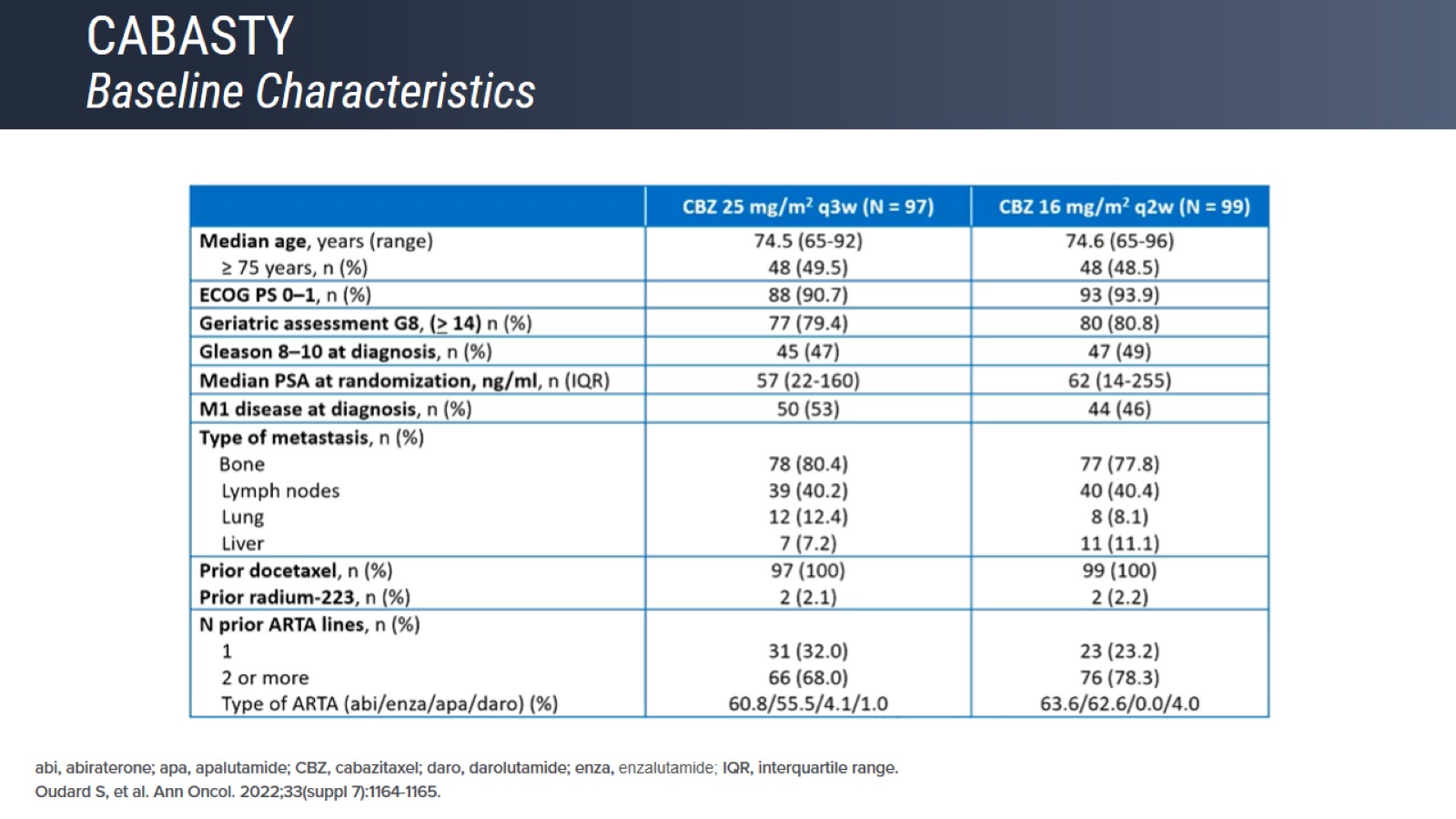 CABASTYBaseline Characteristics
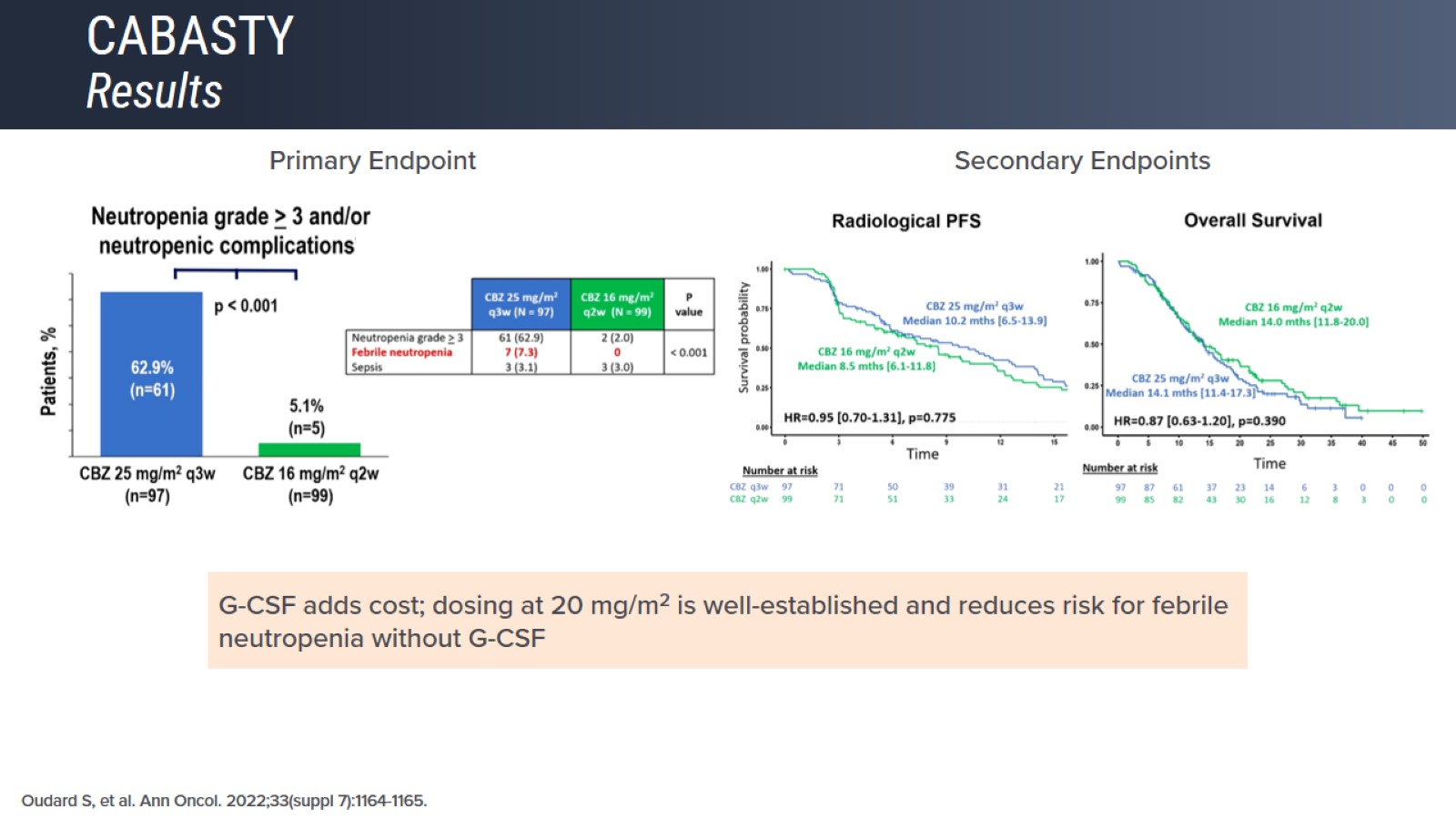 CABASTY Results
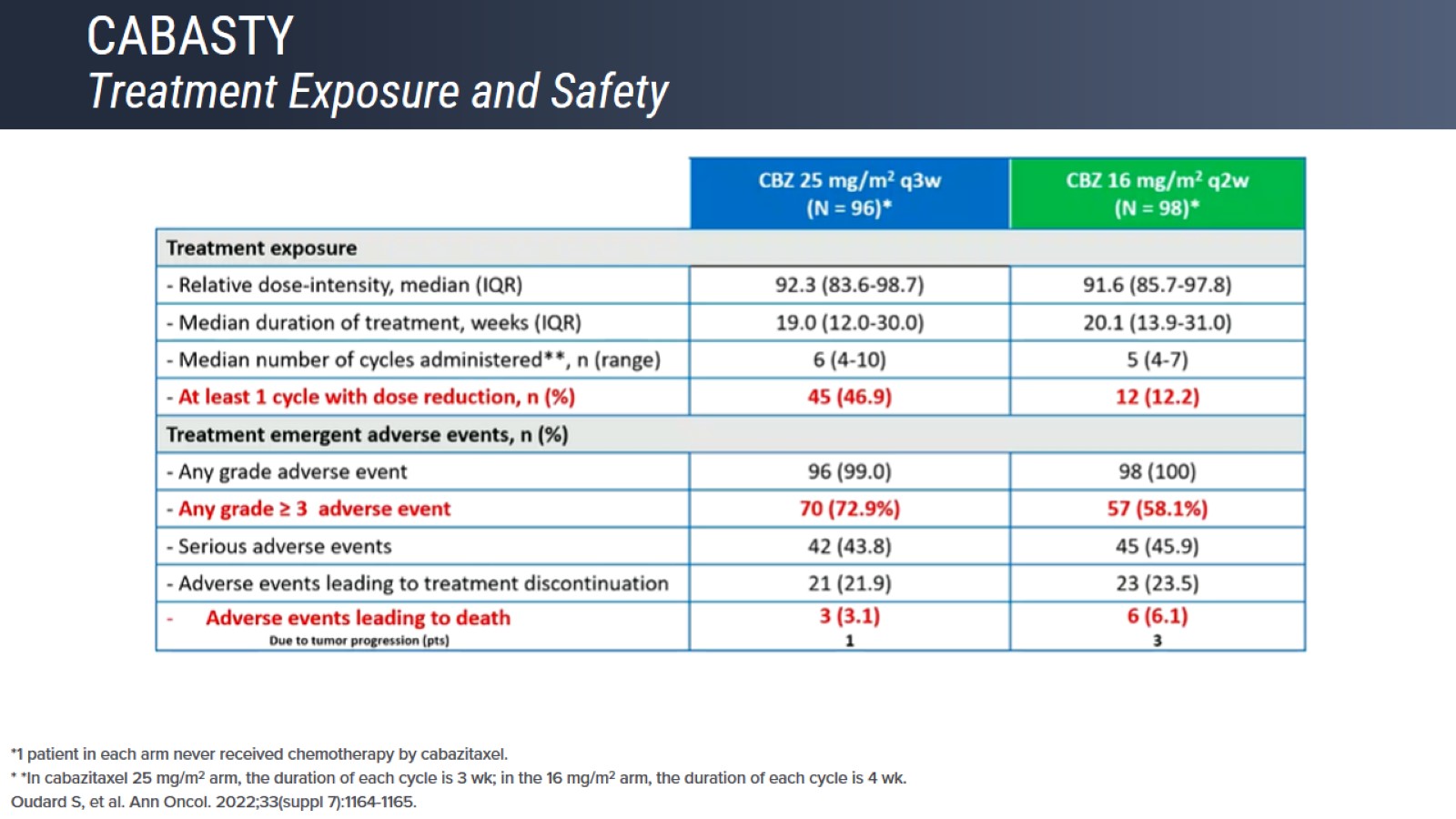 CABASTYTreatment Exposure and Safety
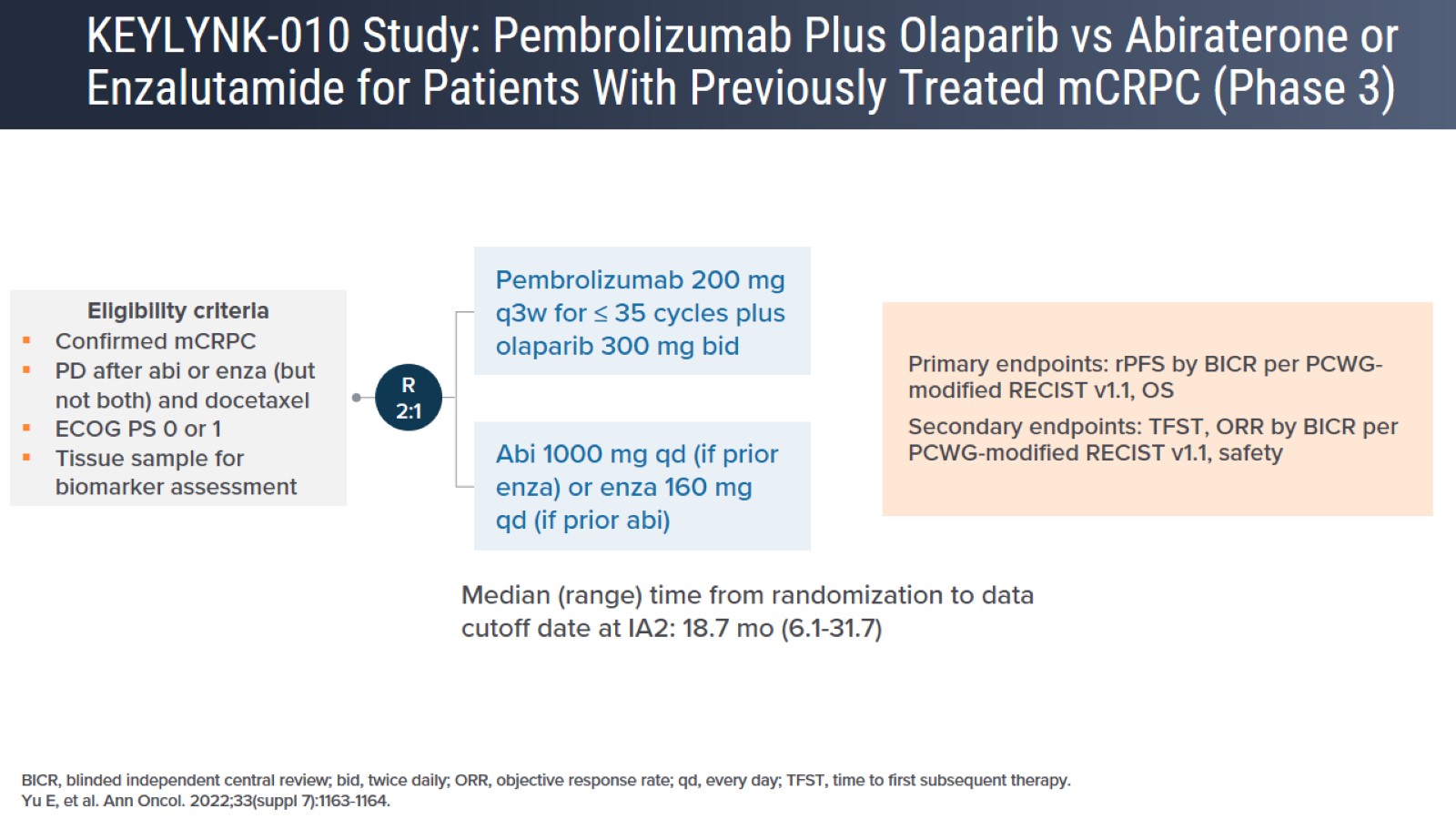 KEYLYNK-010 Study: Pembrolizumab Plus Olaparib vs Abiraterone or Enzalutamide for Patients With Previously Treated mCRPC (Phase 3)
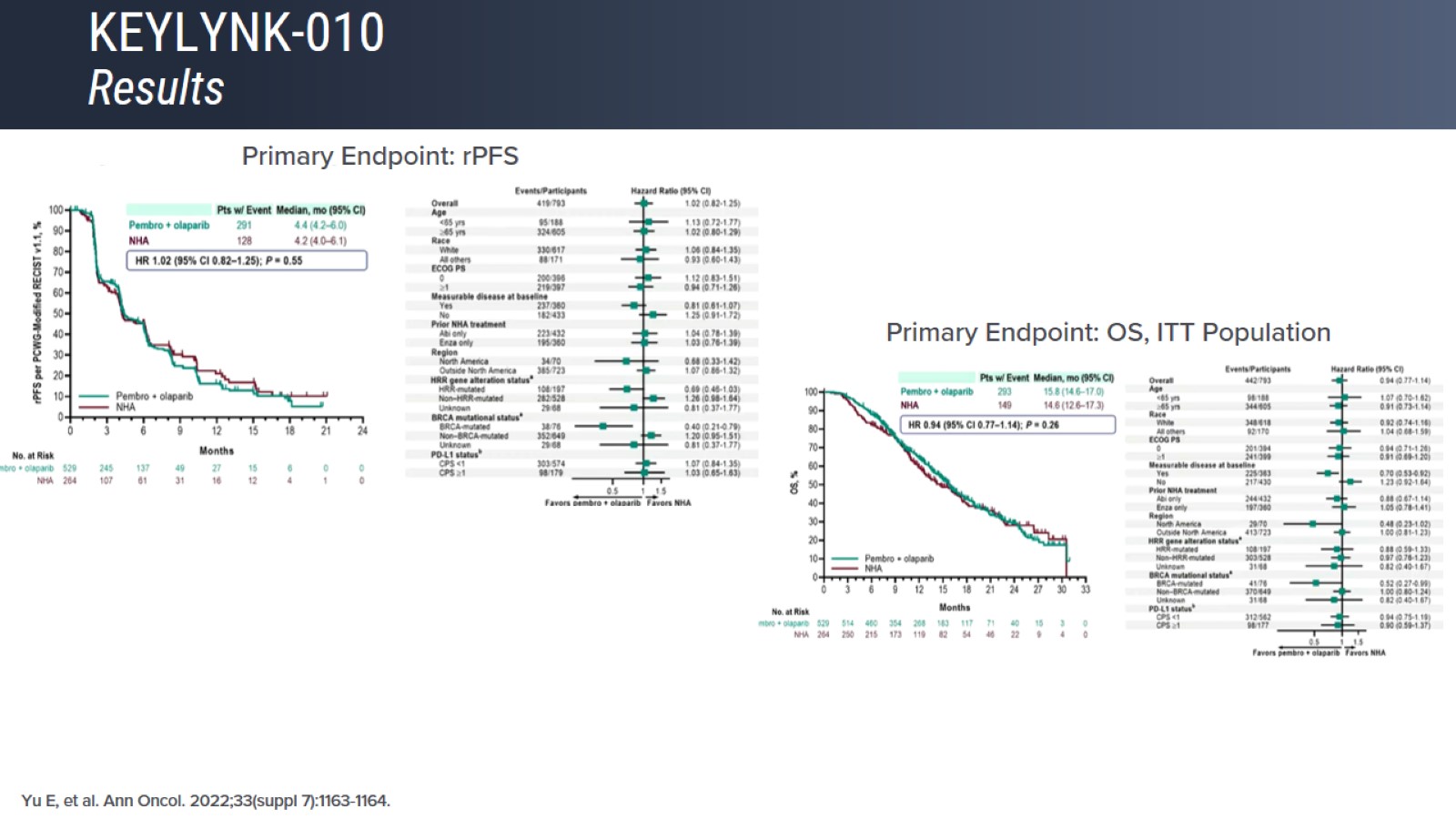 KEYLYNK-010Results
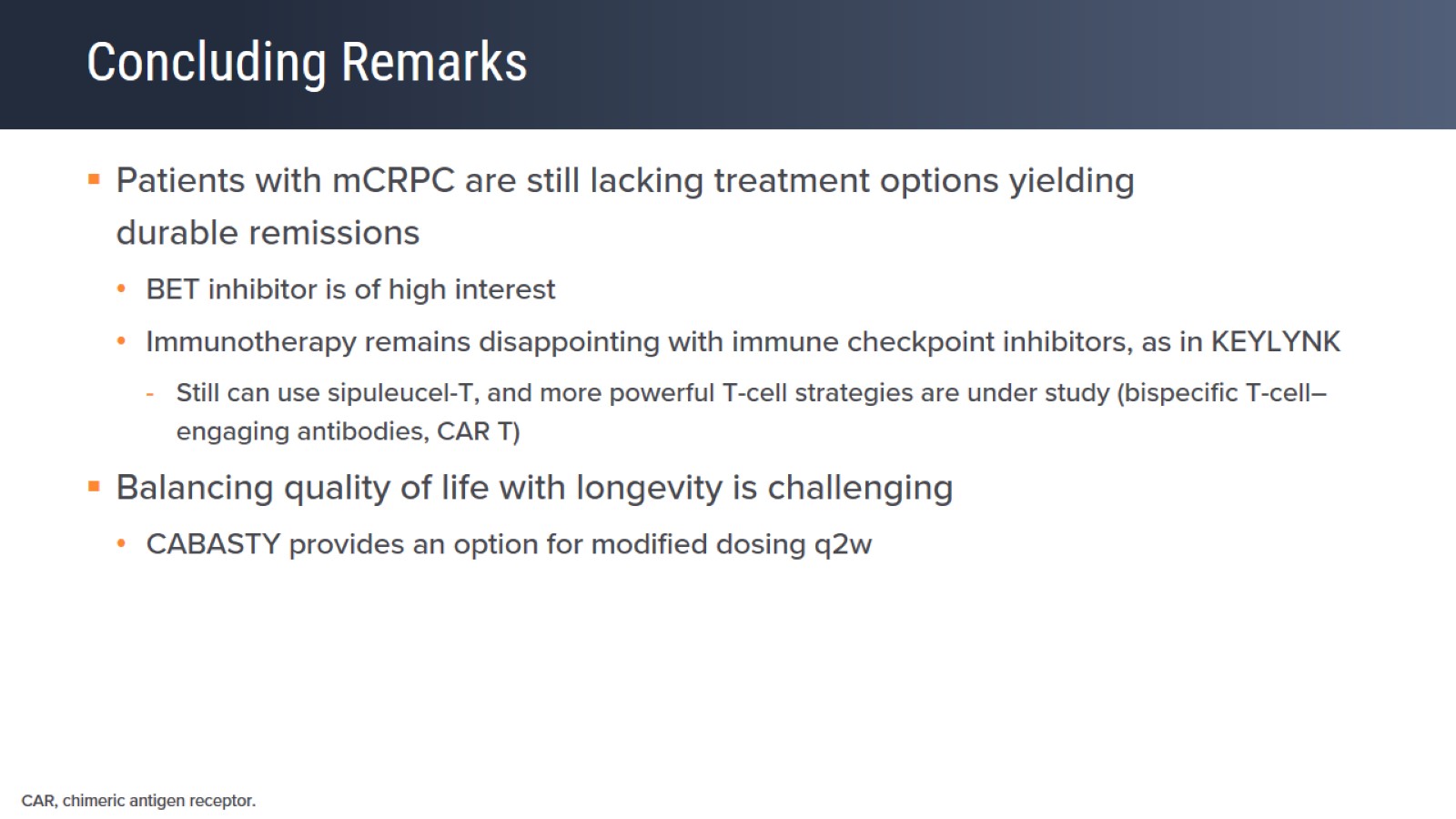 Concluding Remarks
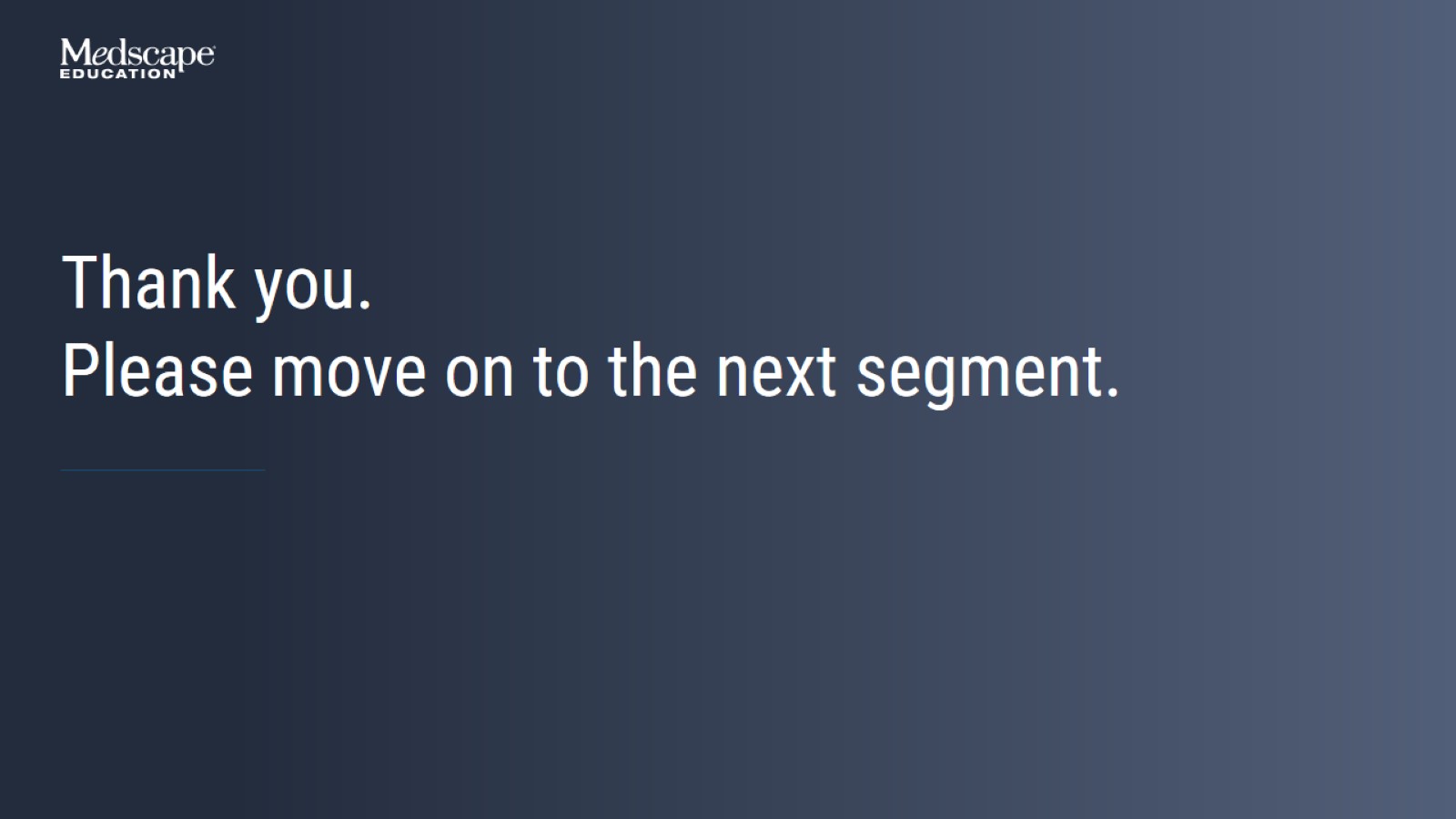 Thank you. Please move on to the next segment.
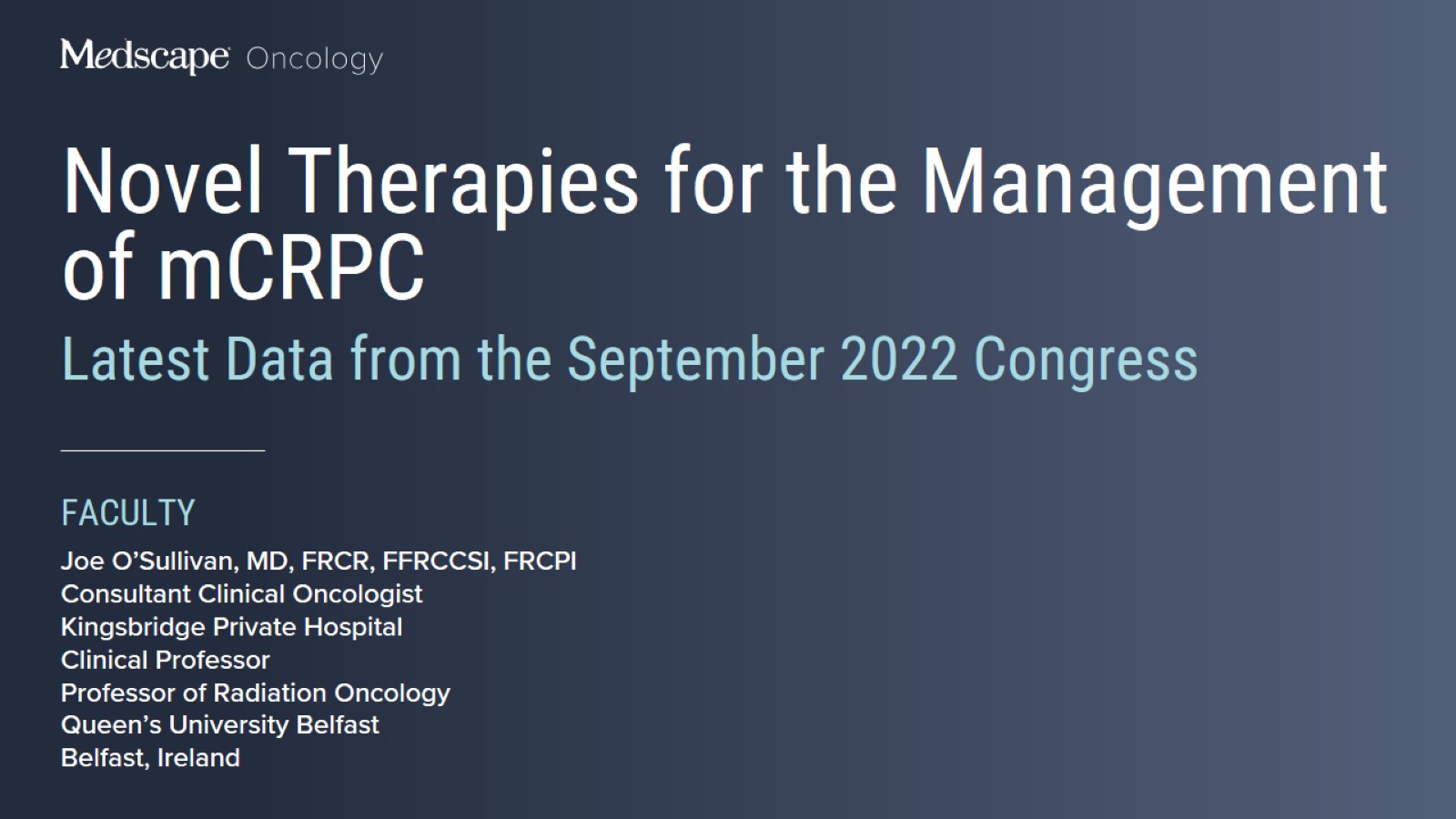 Intro Slide
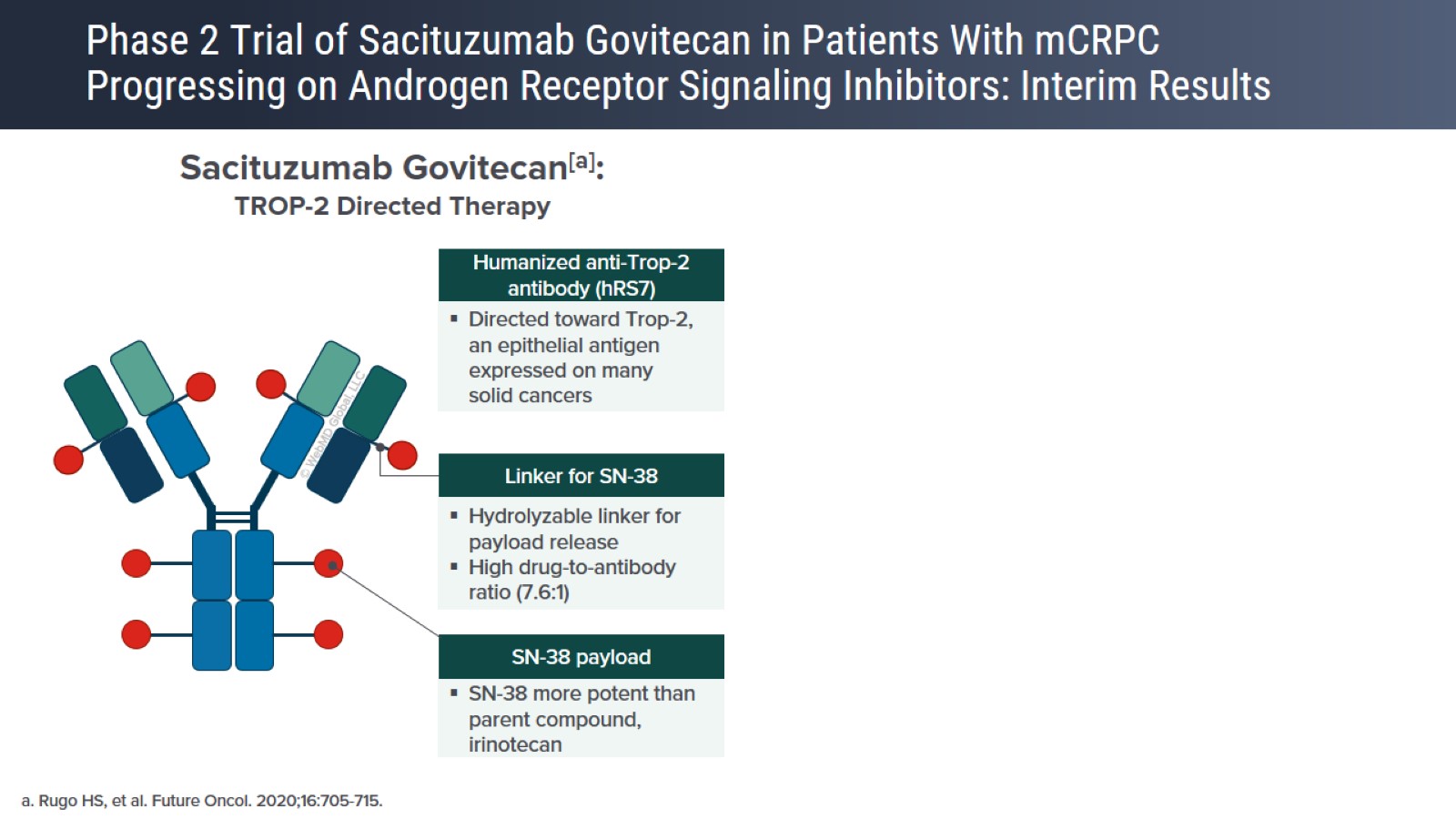 Phase 2 Trial of Sacituzumab Govitecan in Patients With mCRPC Progressing on Androgen Receptor Signaling Inhibitors: Interim Results
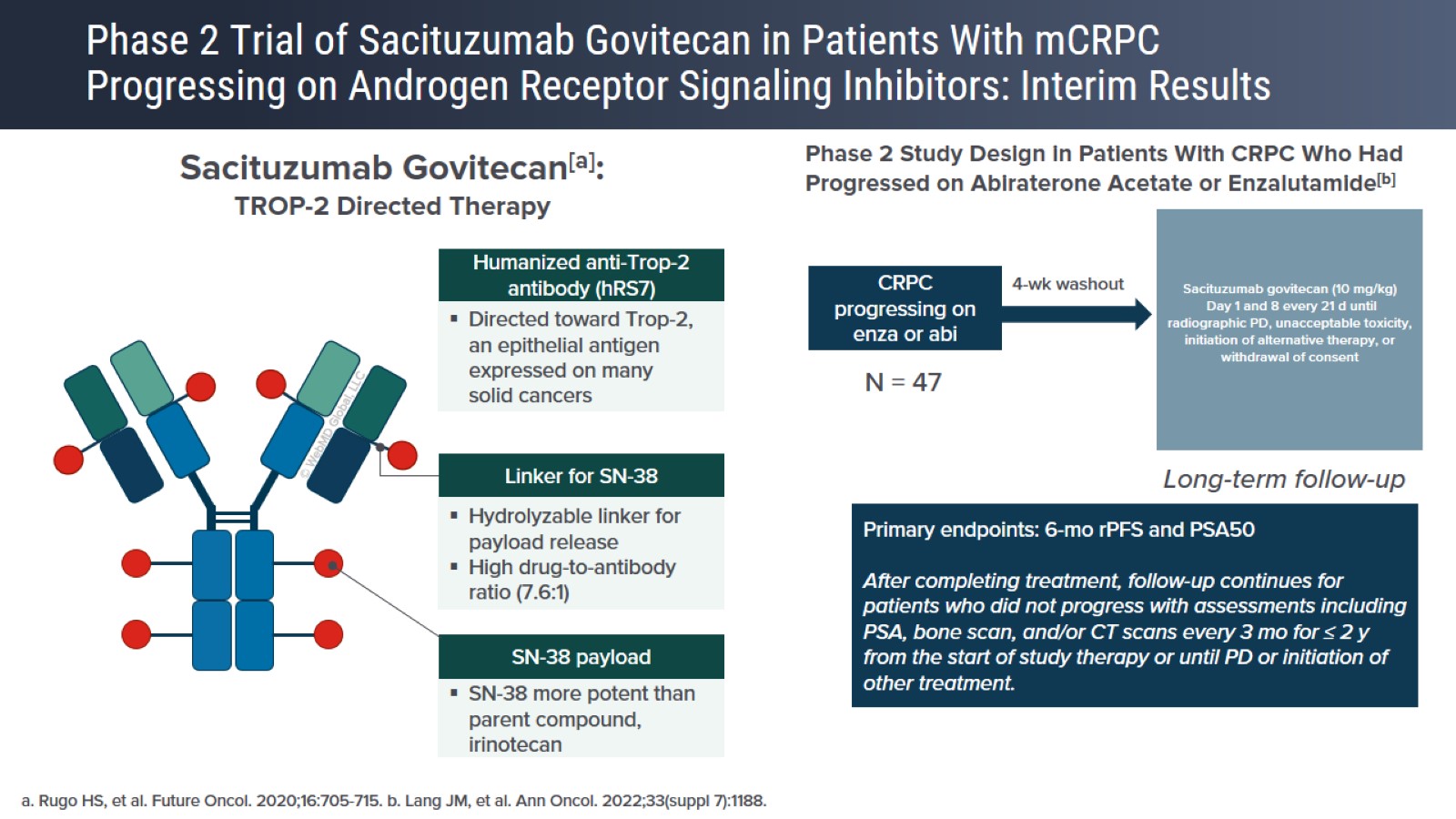 Phase 2 Trial of Sacituzumab Govitecan in Patients With mCRPC Progressing on Androgen Receptor Signaling Inhibitors: Interim Results
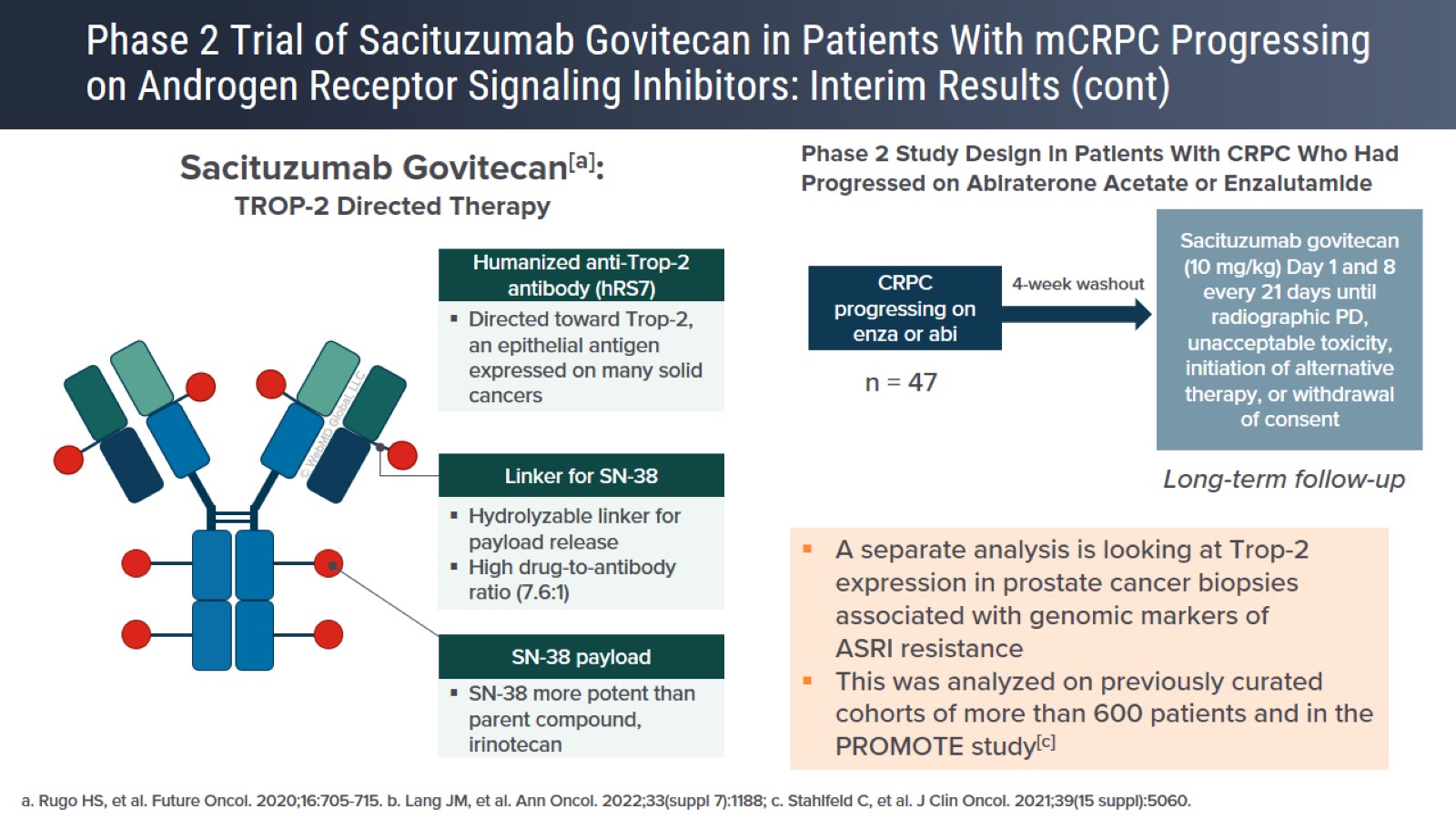 Phase 2 Trial of Sacituzumab Govitecan in Patients With mCRPC Progressing on Androgen Receptor Signaling Inhibitors: Interim Results (cont)
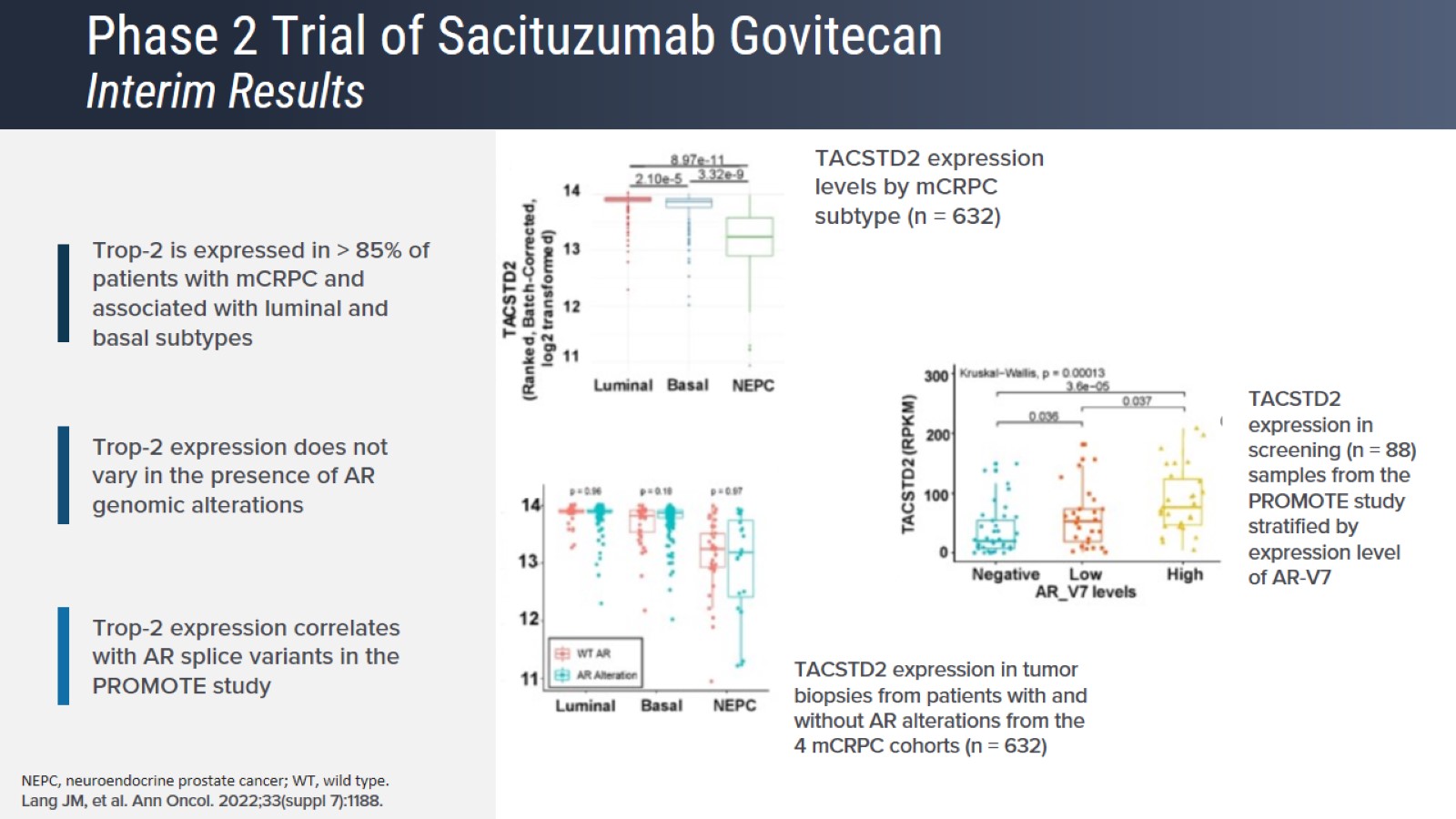 Phase 2 Trial of Sacituzumab GovitecanInterim Results
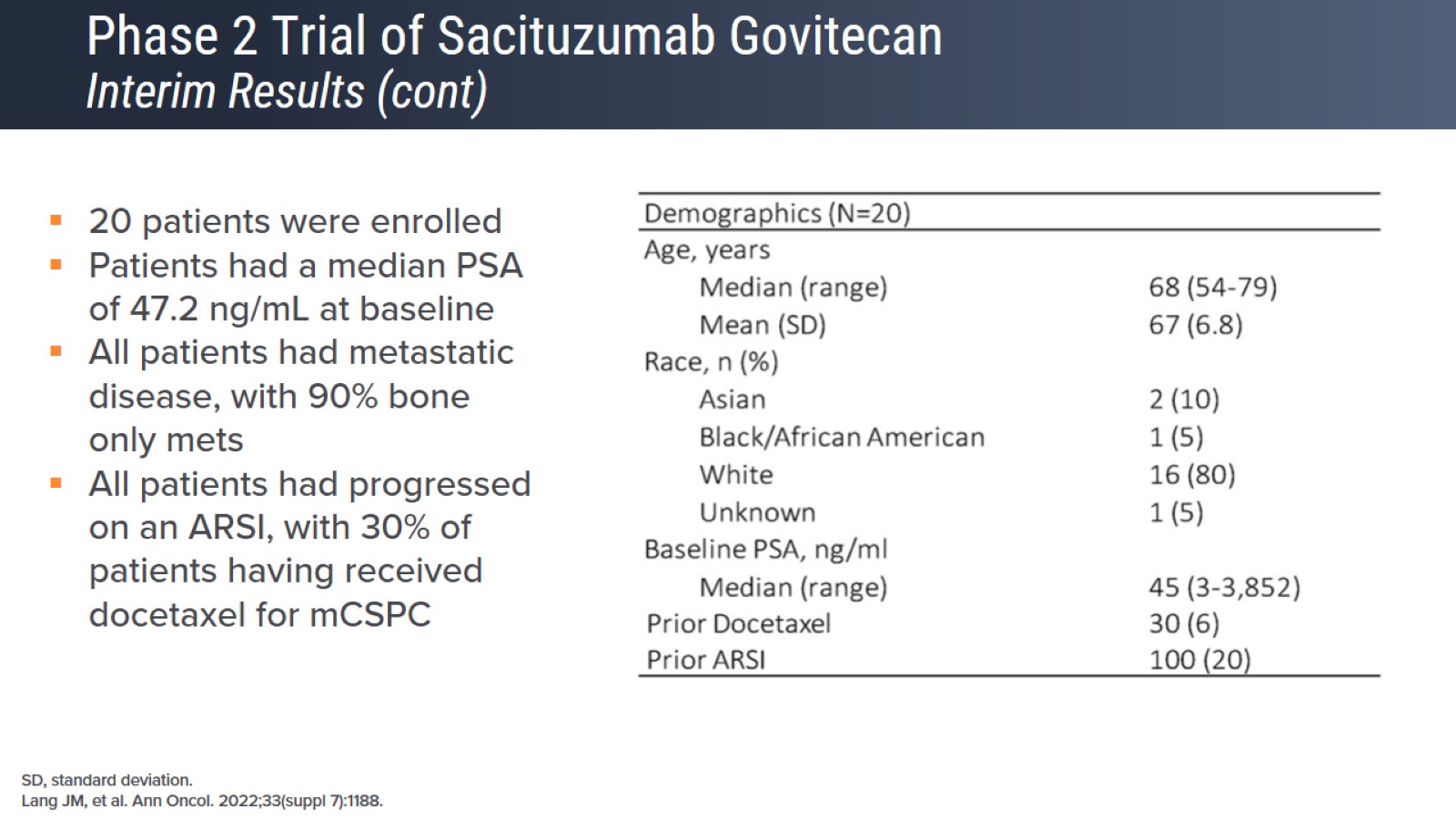 Phase 2 Trial of Sacituzumab GovitecanInterim Results (cont)
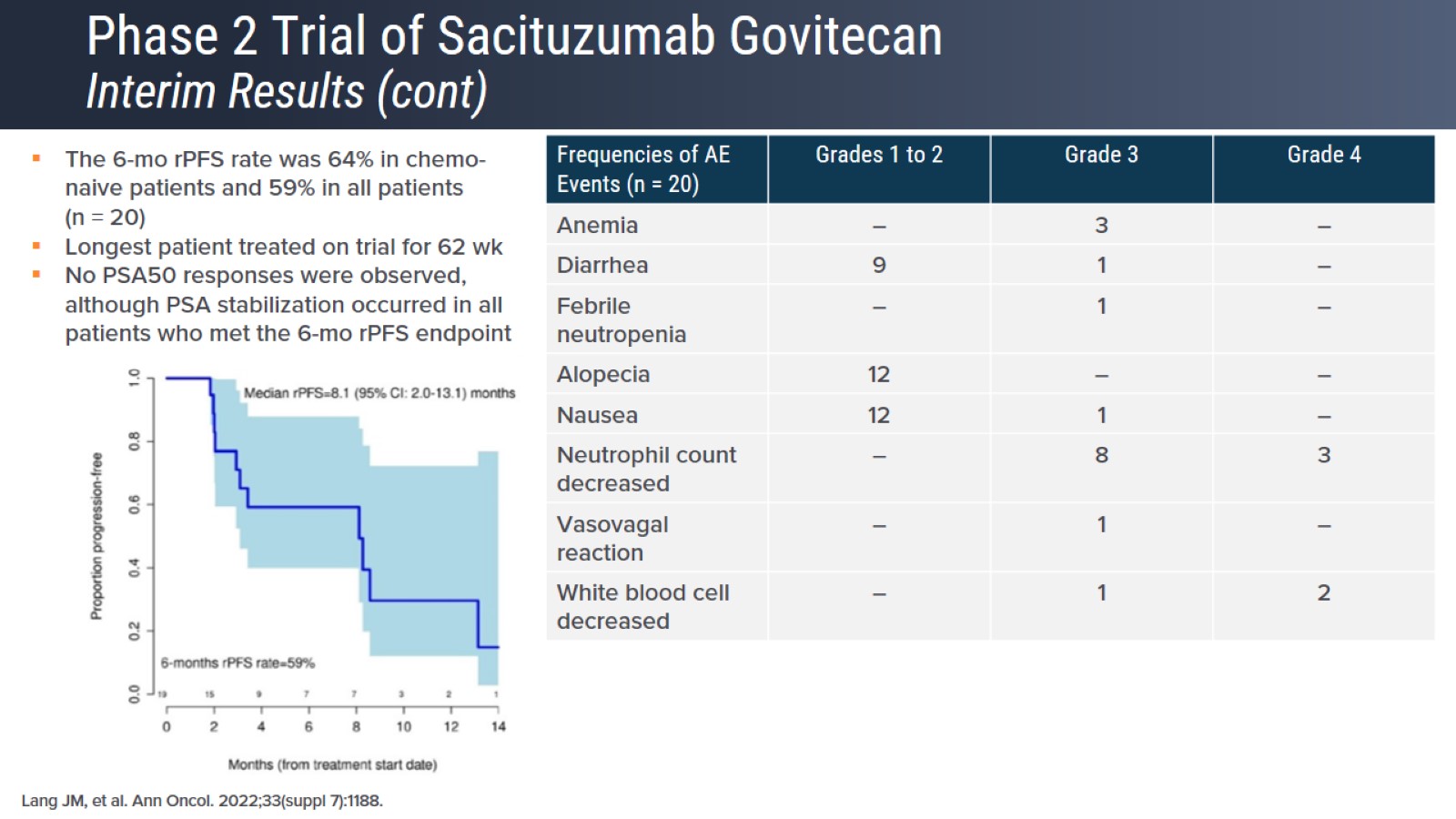 Phase 2 Trial of Sacituzumab GovitecanInterim Results (cont)
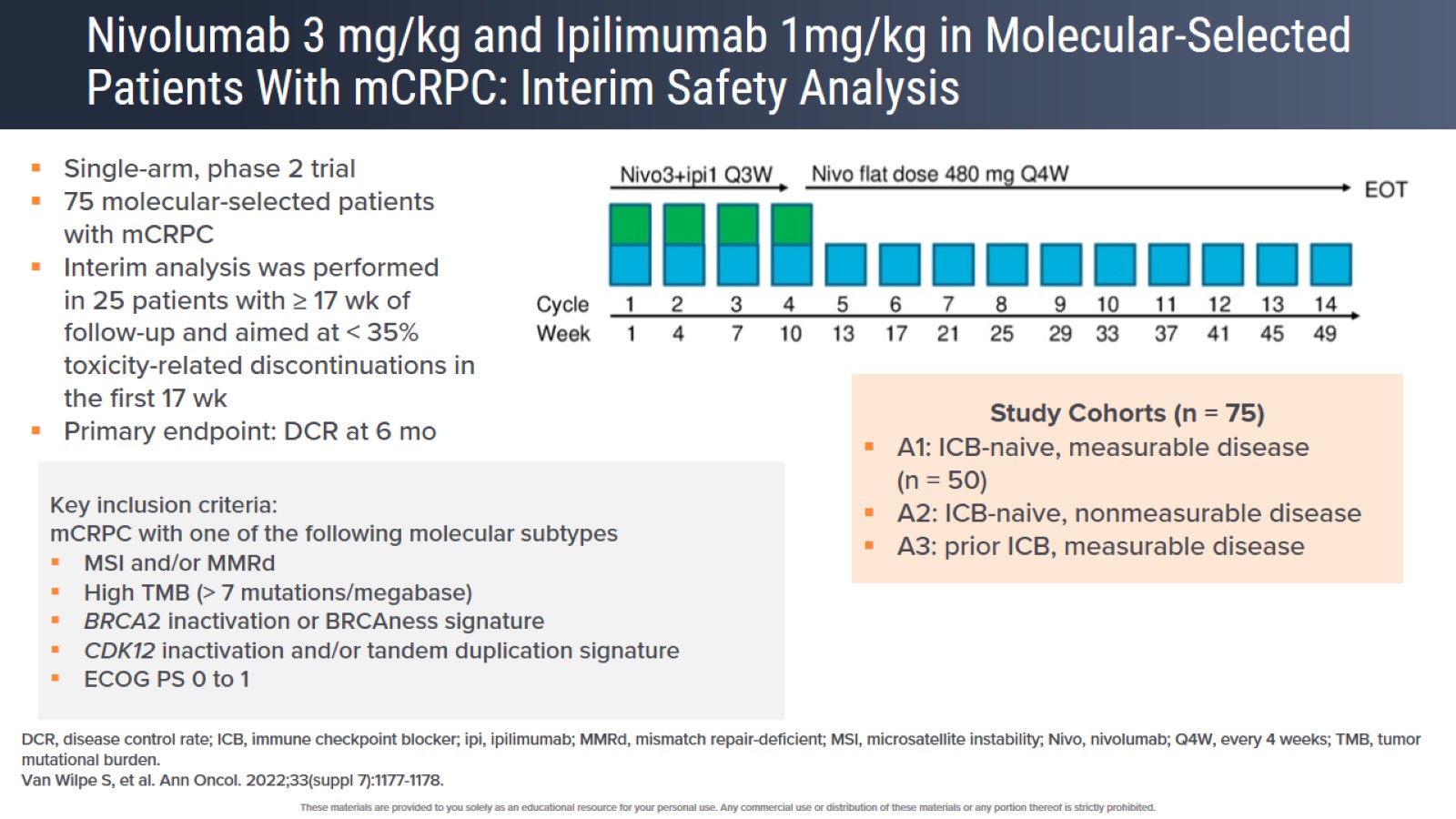 Nivolumab 3 mg/kg and Ipilimumab 1mg/kg in Molecular-Selected Patients With mCRPC: Interim Safety Analysis
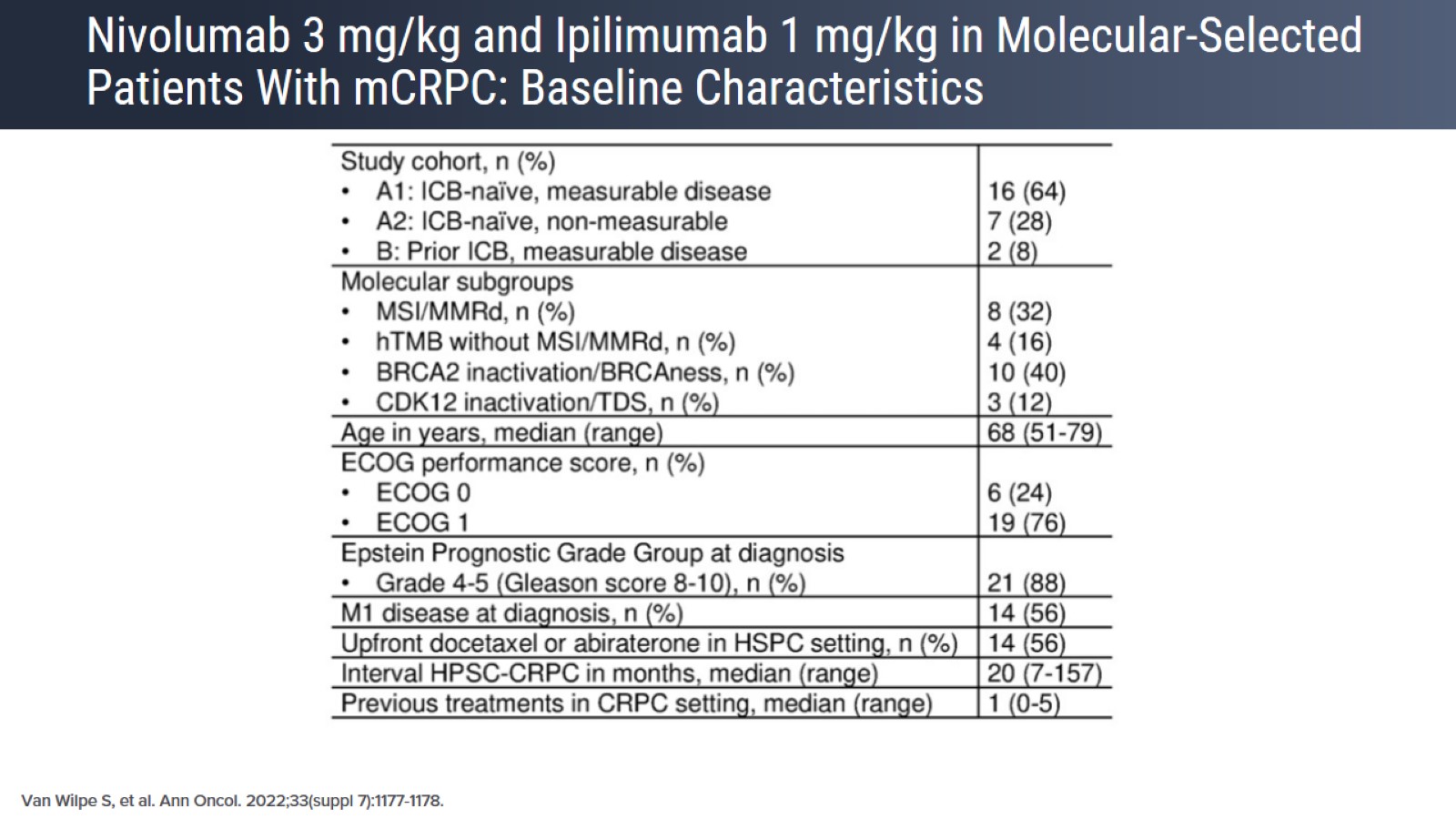 Nivolumab 3 mg/kg and Ipilimumab 1 mg/kg in Molecular-Selected Patients With mCRPC: Baseline Characteristics
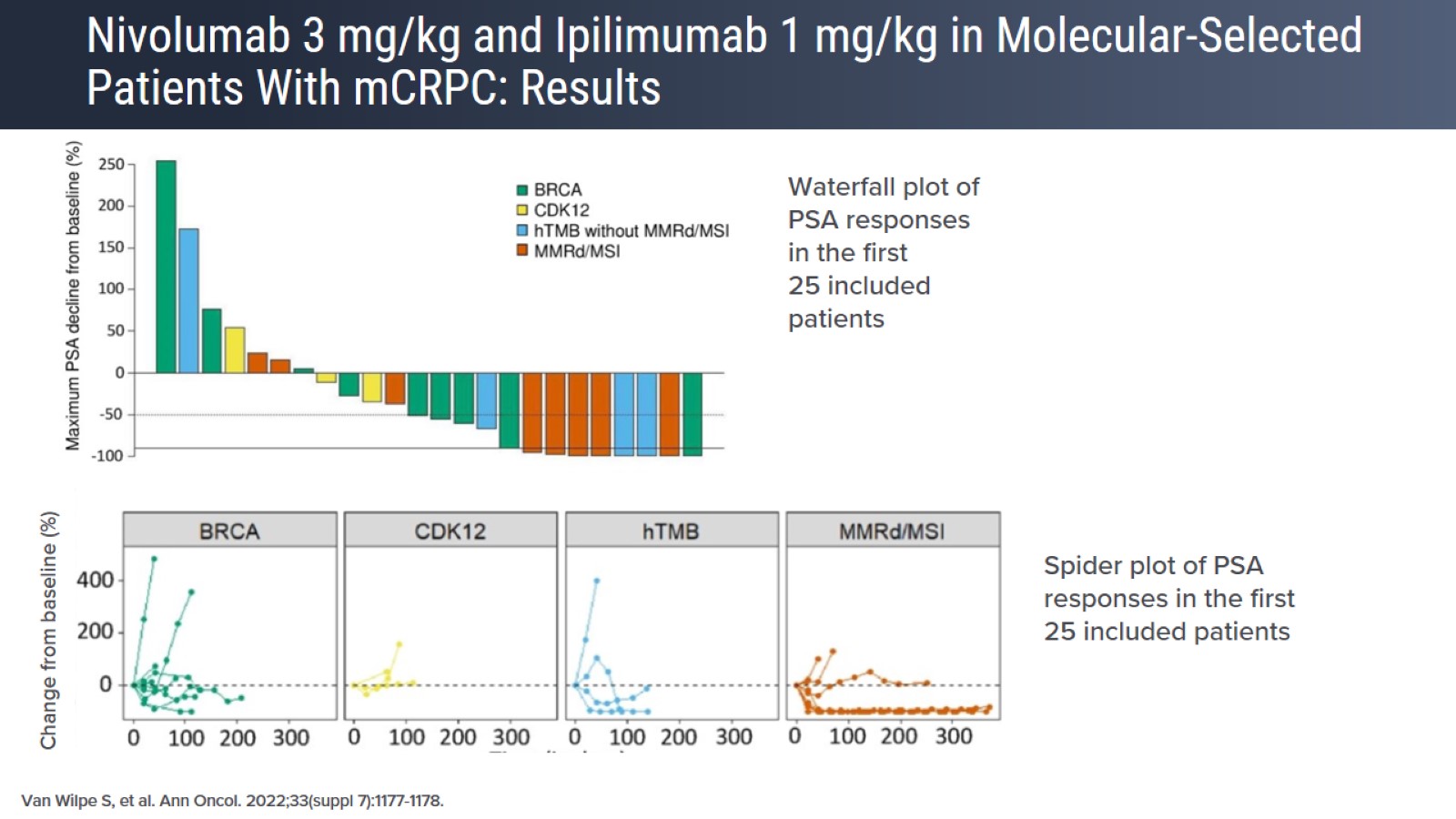 Nivolumab 3 mg/kg and Ipilimumab 1 mg/kg in Molecular-Selected Patients With mCRPC: Results
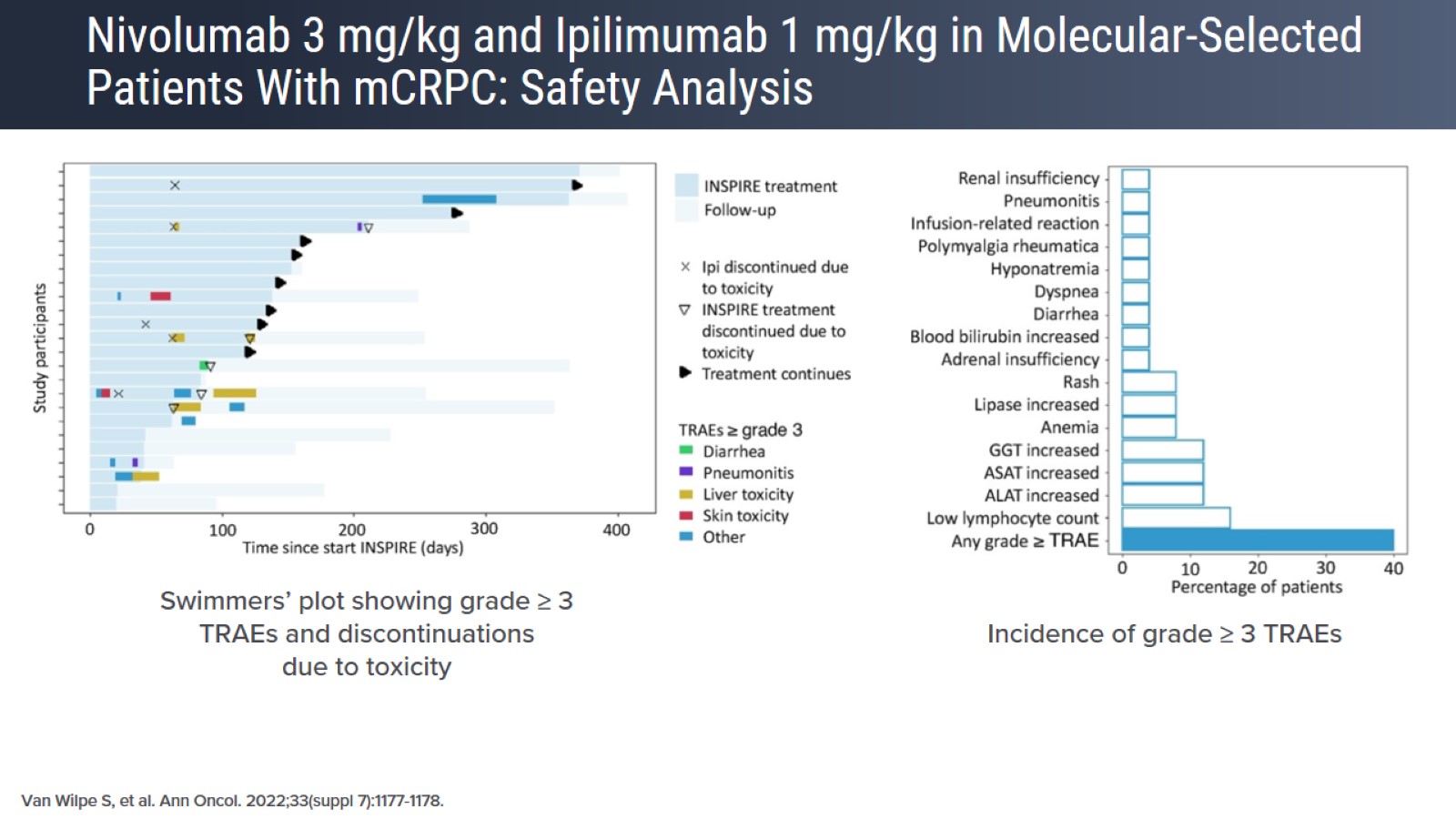 Nivolumab 3 mg/kg and Ipilimumab 1 mg/kg in Molecular-Selected Patients With mCRPC: Safety Analysis
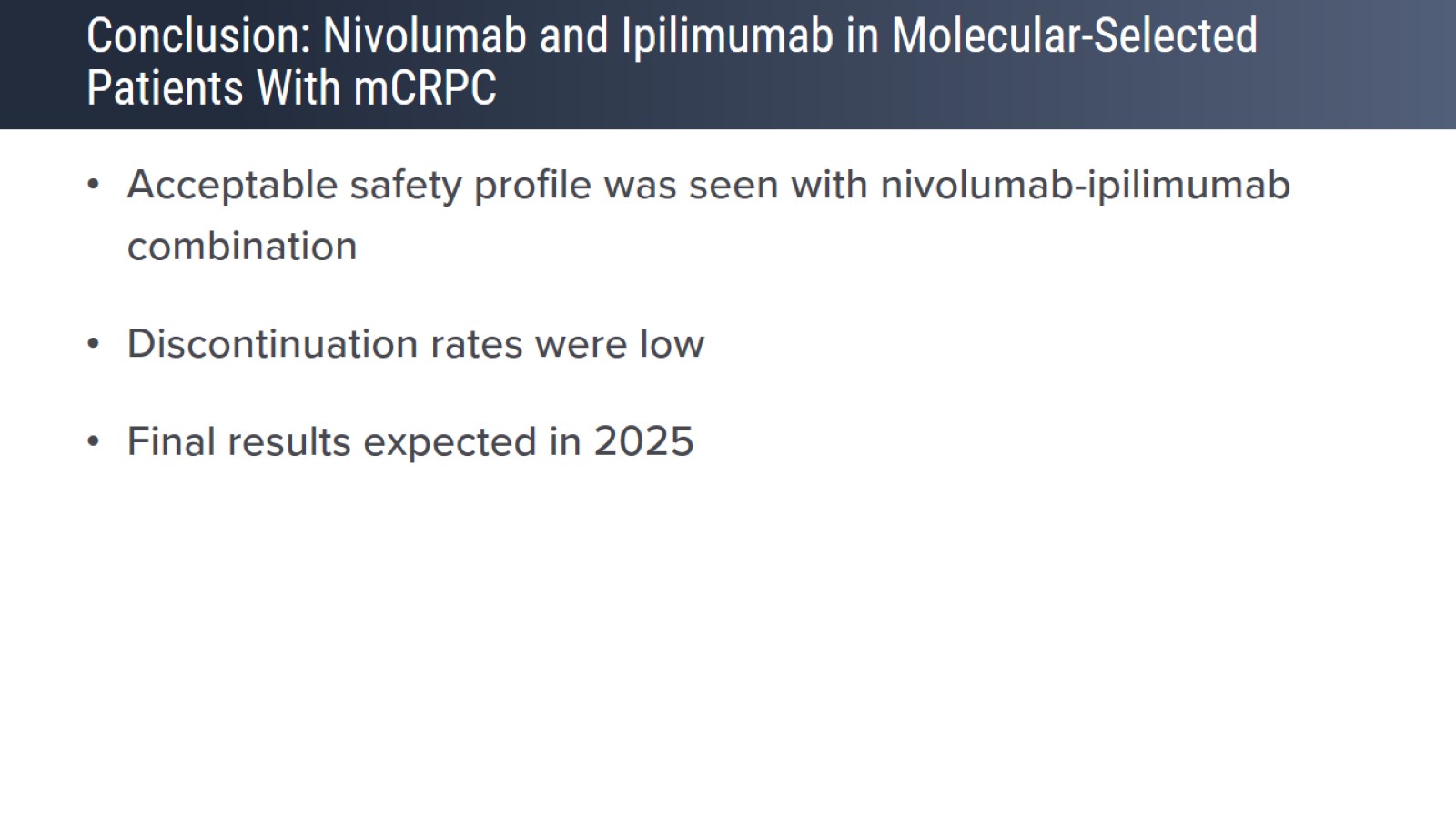 Conclusion: Nivolumab and Ipilimumab in Molecular-Selected Patients With mCRPC
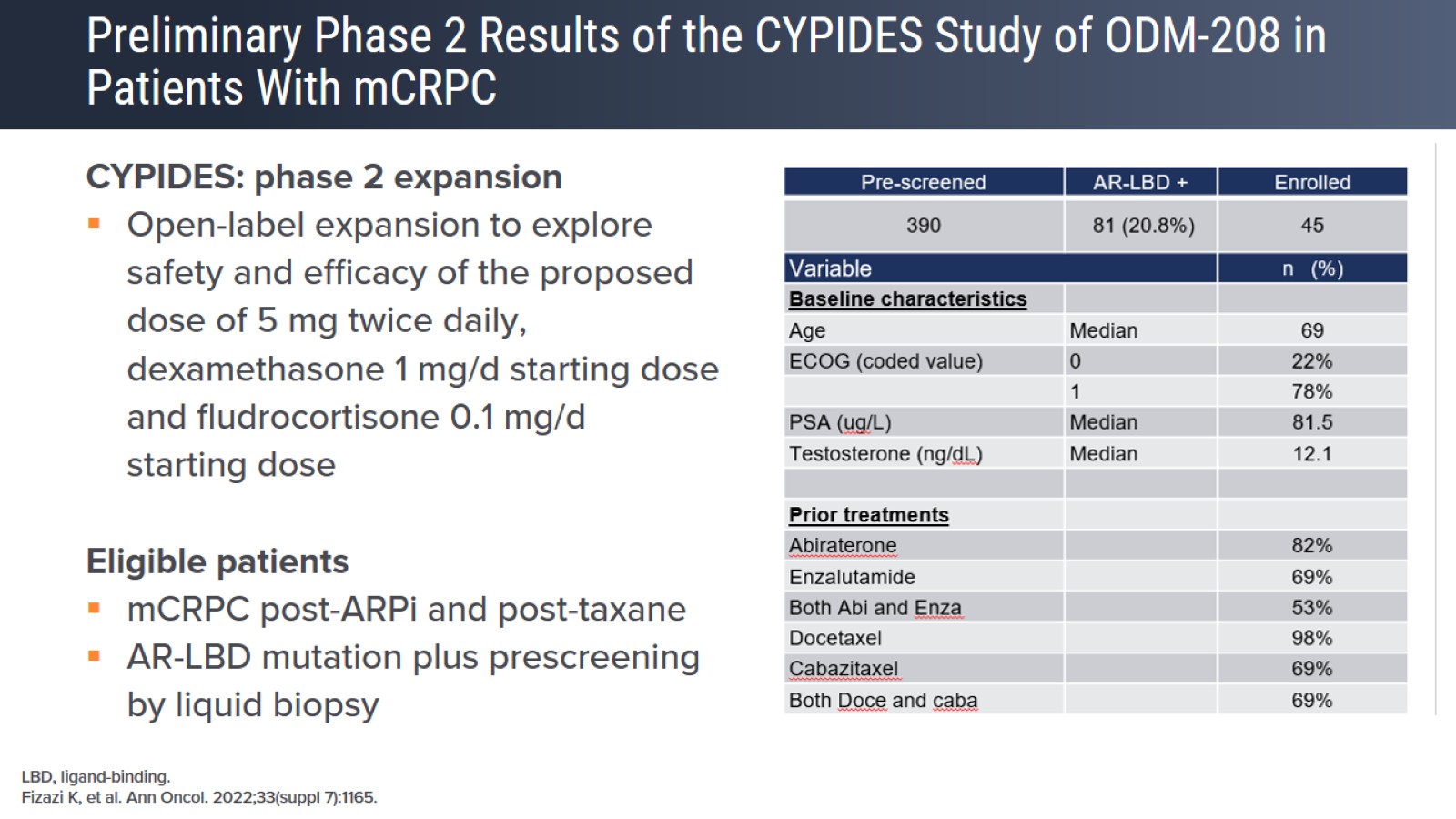 Preliminary Phase 2 Results of the CYPIDES Study of ODM-208 in Patients With mCRPC
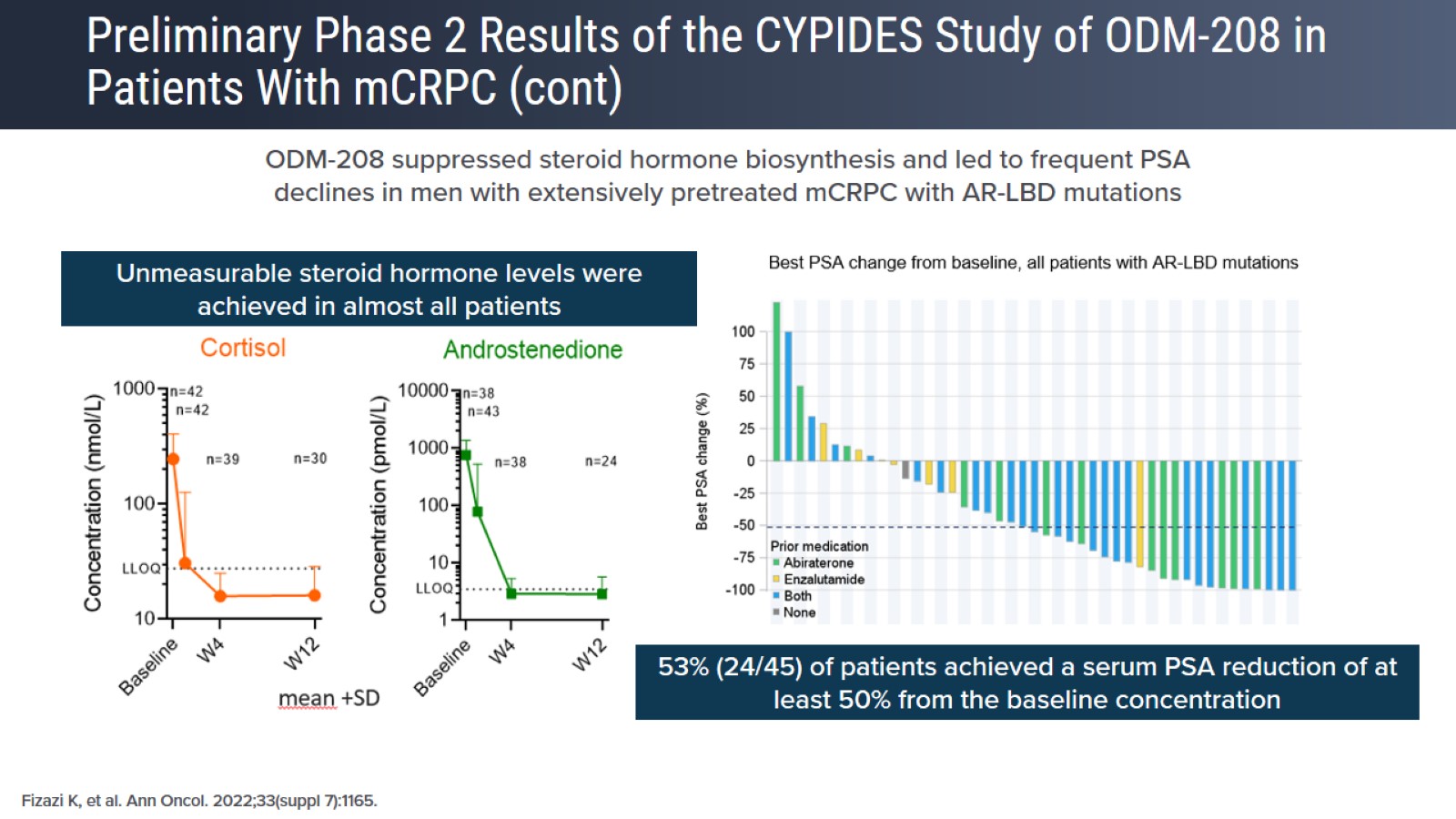 Preliminary Phase 2 Results of the CYPIDES Study of ODM-208 in Patients With mCRPC (cont)
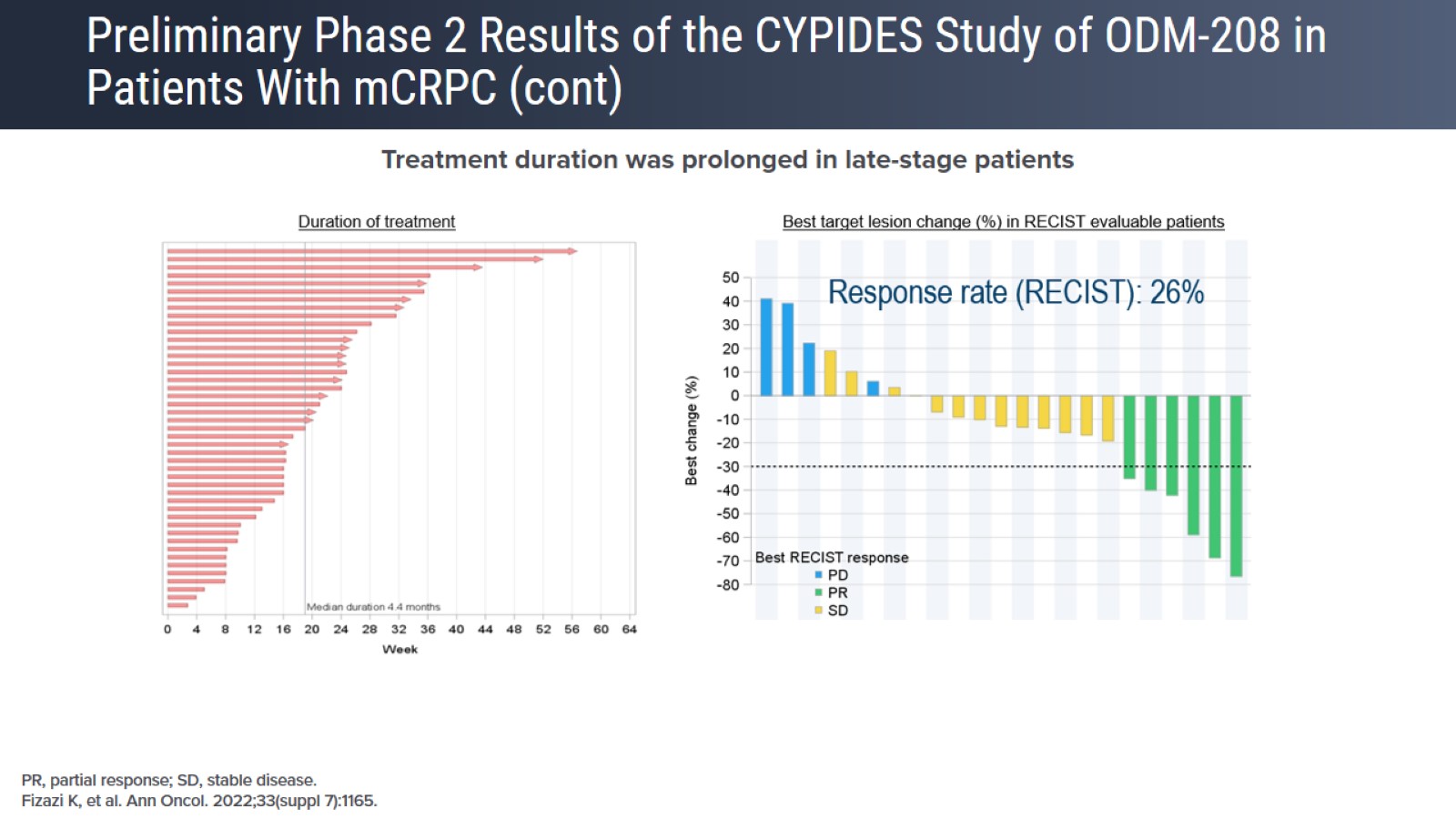 Preliminary Phase 2 Results of the CYPIDES Study of ODM-208 in Patients With mCRPC (cont)
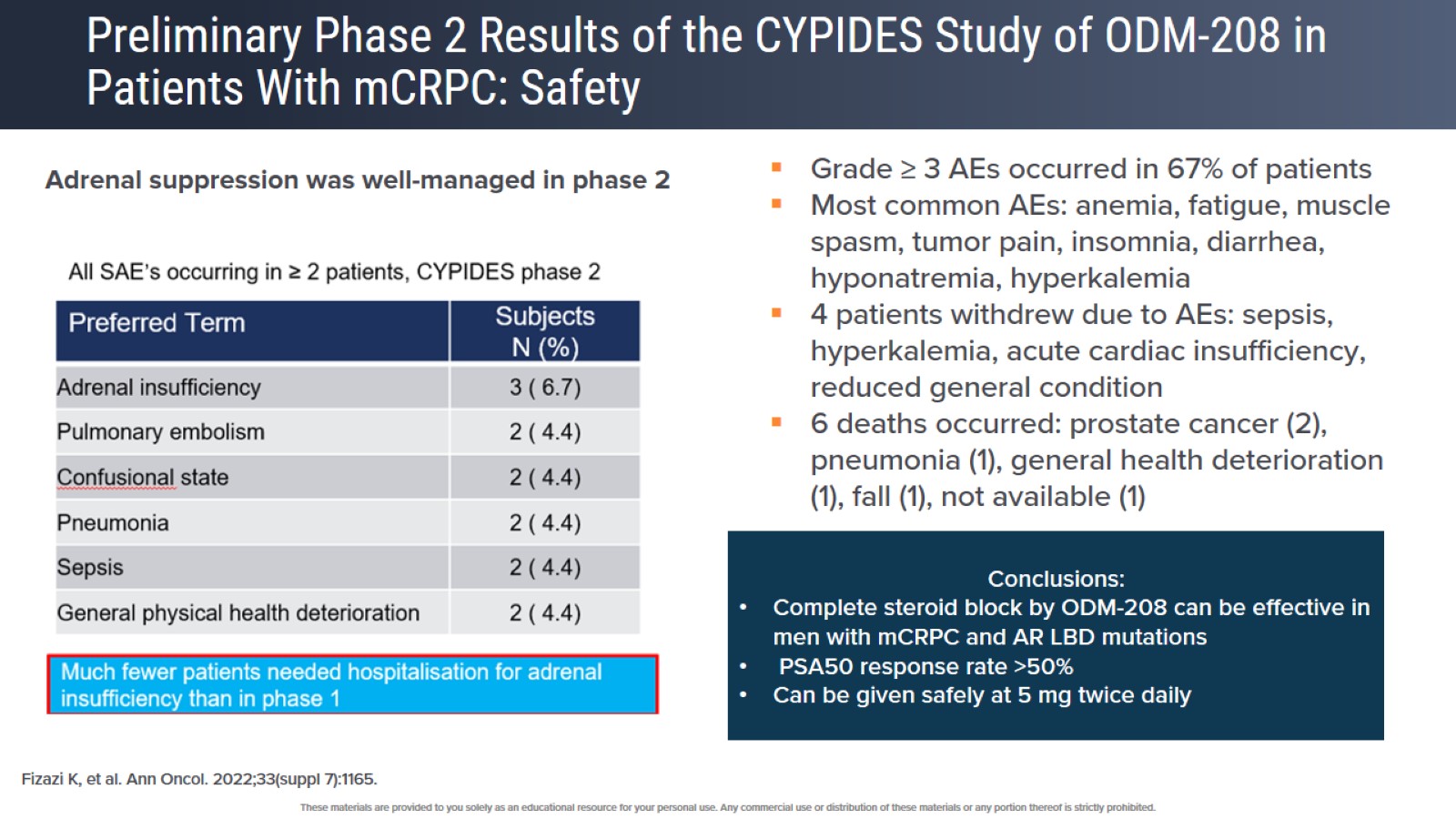 Preliminary Phase 2 Results of the CYPIDES Study of ODM-208 in Patients With mCRPC: Safety
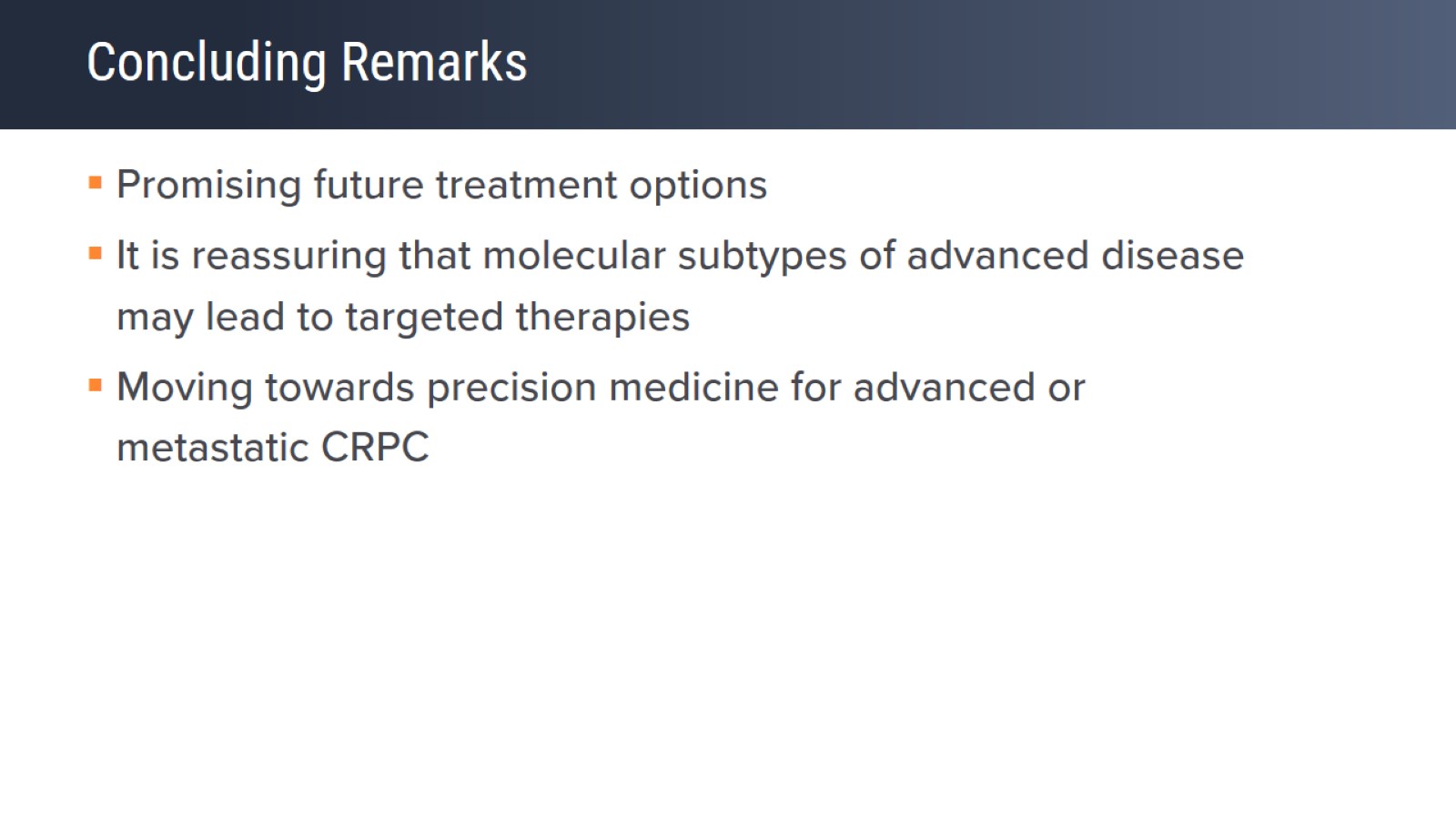 Concluding Remarks
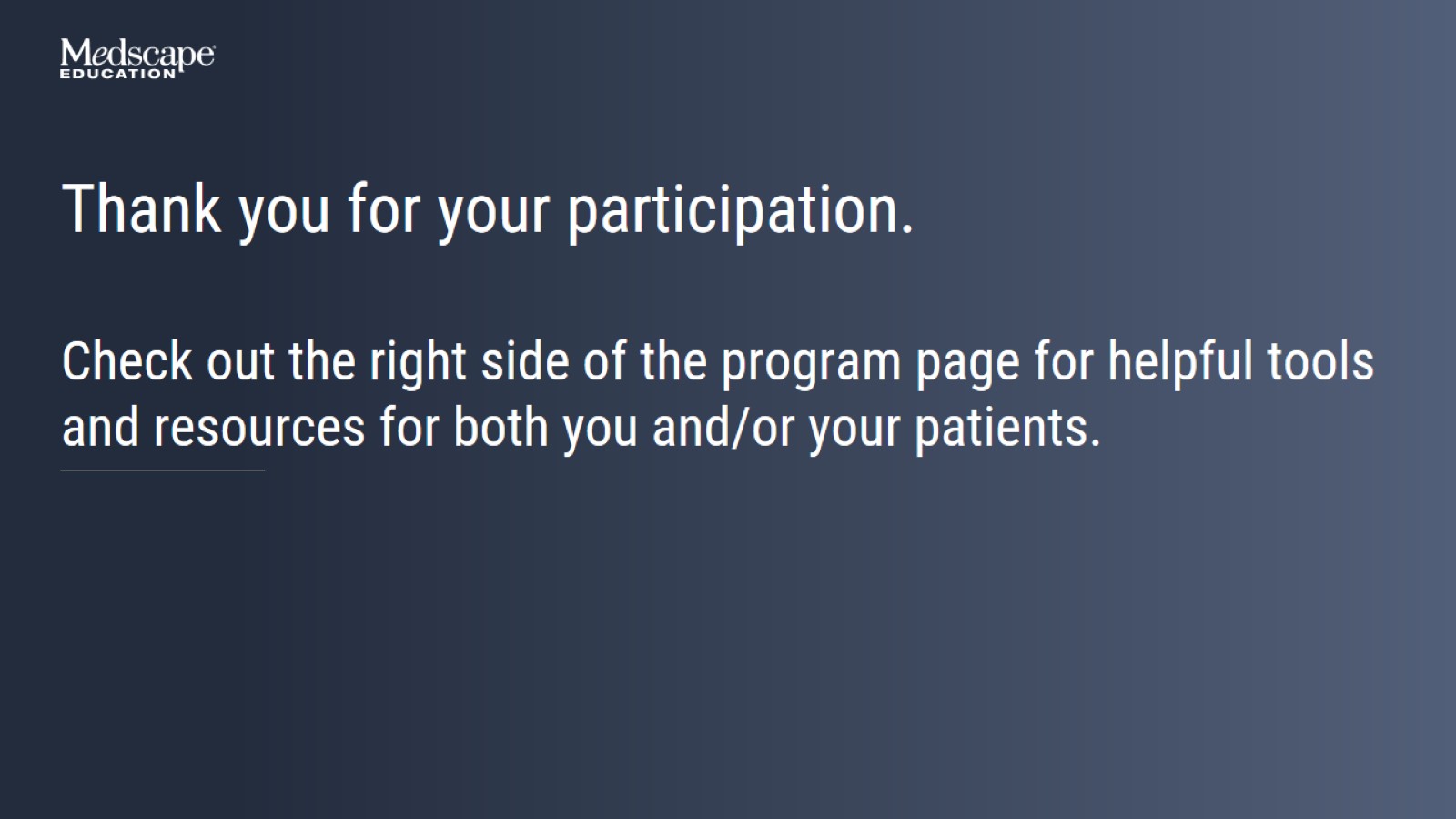 Thank you for your participation.Check out the right side of the program page for helpful tools and resources for both you and/or your patients.